Using GREML to estimate SNP- heritability among ‘unrelated’ individuals
Matthew Keller

University of Colorado at Boulder
Three flavors of h2
Twin h2 
estimate of the narrow-sense (but in practice, broad-sense) h2
Can be biased if strong assumptions are unmet
SNP-h2
Estimate of the narrow-sense h2 captured by causal variants tagged by SNPs in your analysis
GWAS h2
Sum of r2 from all independent genome-wide significant SNPs from a GWAS
Three types of missing h2
Almost always Twin h2 > SNP-h2 > GWAS h2

                               Twin h2 

                               SNP-h2


                             GWAS h2
Missing heritability
[Speaker Notes: CVs not in LD with SNPs on chip; Twin h2 over-estimated; trait heterogeneity]
Three types of missing h2
Almost always Twin h2 > SNP-h2 > GWAS h2

                               Twin h2 

                               SNP-h2


                             GWAS h2
Missing heritability
Hidden h2
[Speaker Notes: CVs not in LD with SNPs on chip; Twin h2 over-estimated; trait heterogeneity]
Three types of missing h2
Almost always Twin h2 > SNP-h2 > GWAS h2

                               Twin h2 

                               SNP-h2


                             GWAS h2
Still-missing h2
Missing heritability
Hidden h2
[Speaker Notes: CVs not in LD with SNPs on chip; Twin h2 over-estimated; trait heterogeneity]
Why care about SNP-h2?
h2snp should be unbiased by environmental factors that increase close relative similarity. In particular, doesn’t rely on rMZ > rDZ due only to genetic differences (although still assumes no relationship between genetic & env. similarity among distant relatives)
Estimating h2snp from binned SNPs allows for estimates of relative importance of different SNP annotations. E.g.,  allows for estimates of allelic spectra (distribution of CV MAF)
Can estimate rg between low prevalence disorders that are impractical to estimate using twins/family designs
As we continue to capture lower MAF SNPs through imputation or sequencing, GREML (but not LDSC) estimates of h2snp approach full narrow-sense h2.
Multiple approaches to estimating h2snp
LD-score regression
Least Squares Regression (Haseman-Elston)
Mixed effects models (GREML):
Typical approach (GCTA assumptions)
Multi-GRM approaches
Bayesian approaches
Multiple approaches to estimating h2snp
LD-score regression
Least Squares Regression (Haseman-Elston)
Mixed effects models (GREML):
Typical approach (GCTA assumptions)
Multi-GRM approaches
Bayesian approaches
YESTERDAY
TODAY
pihat
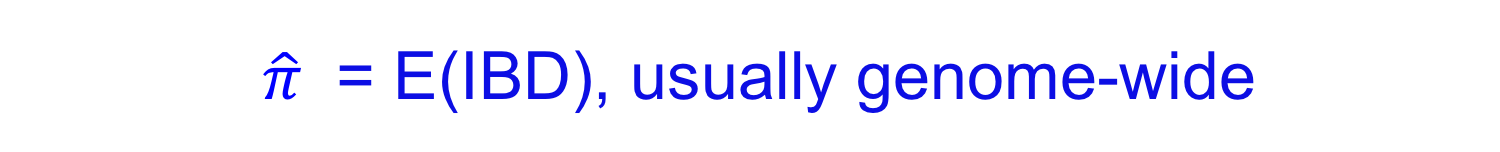 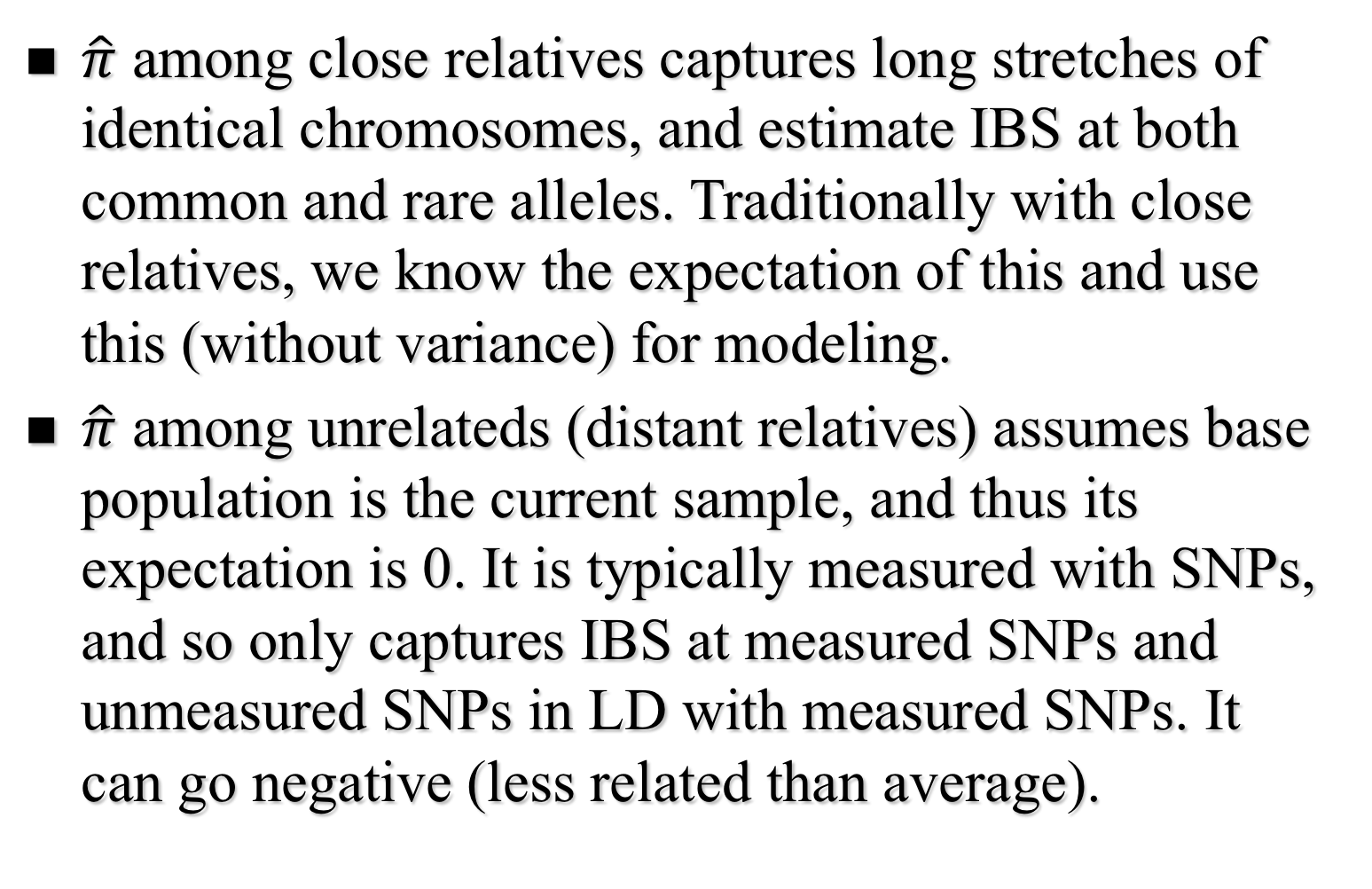 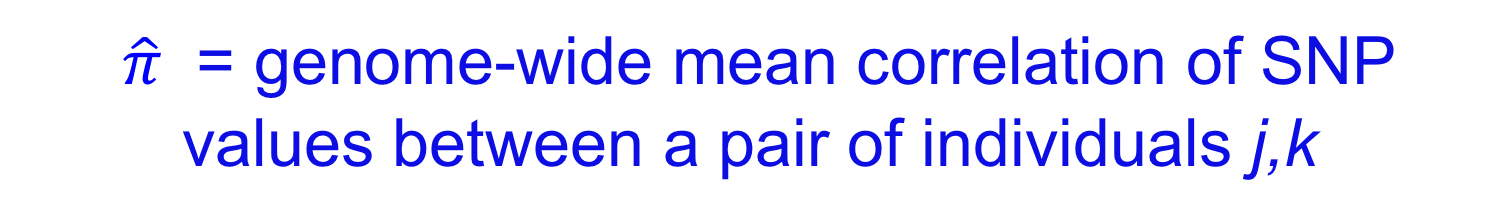 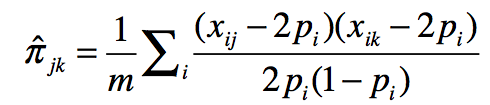 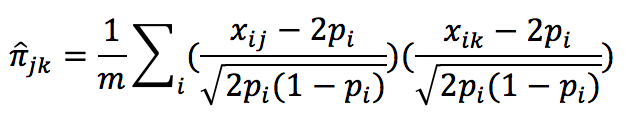 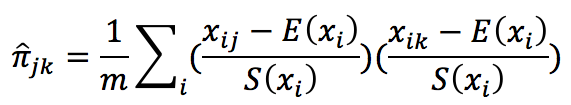 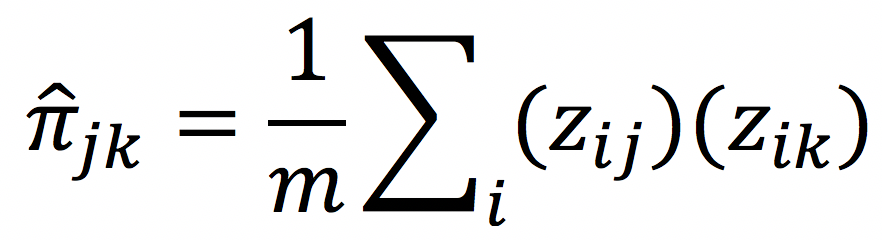 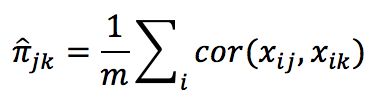 H-E REGRESSION
Regression estimates of h2
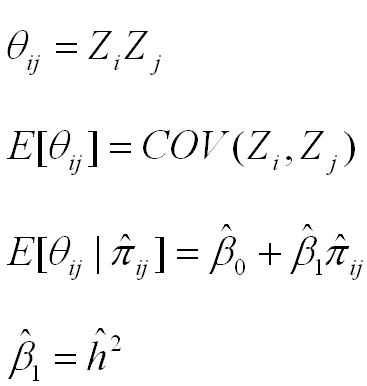 product of centered scores (here, z-scores)
(the slope of the regression is an estimate of h2)
Regression estimates of h2
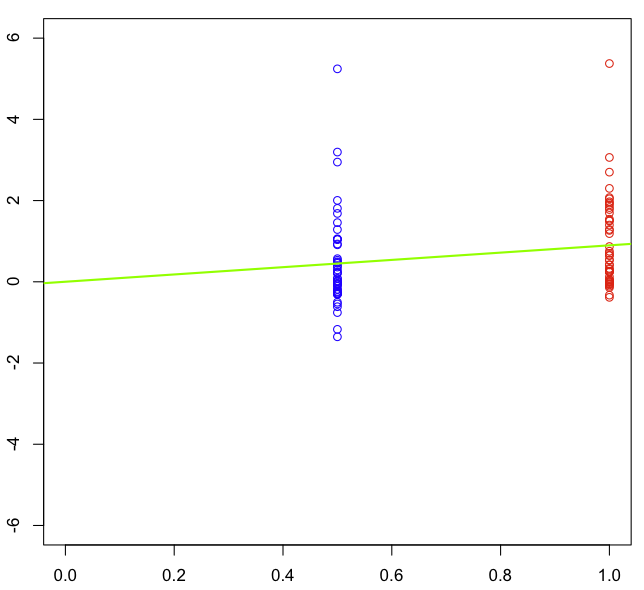 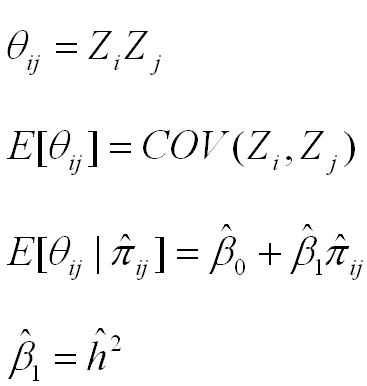 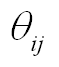 (the slope of the regression is an estimate of h2)
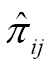 Regression estimates of h2
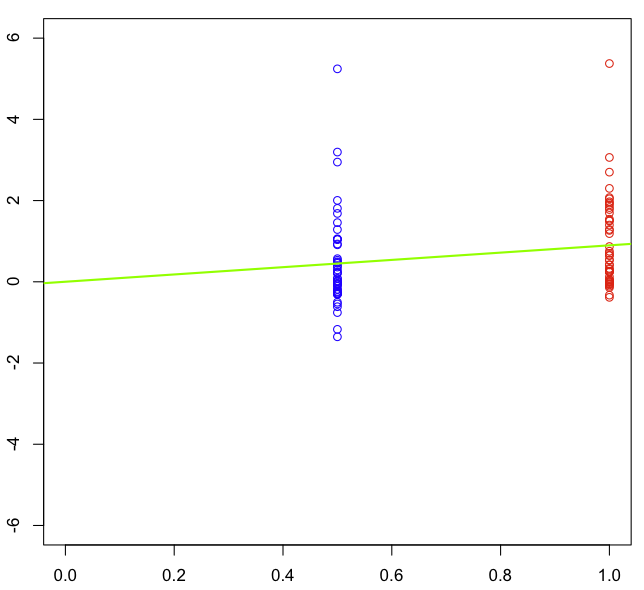 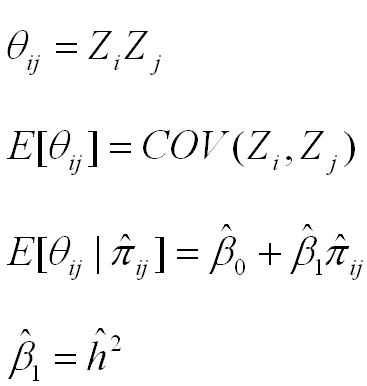 COR(MZ)
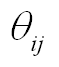 (the slope of the regression is an estimate of h2)
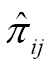 Regression estimates of h2
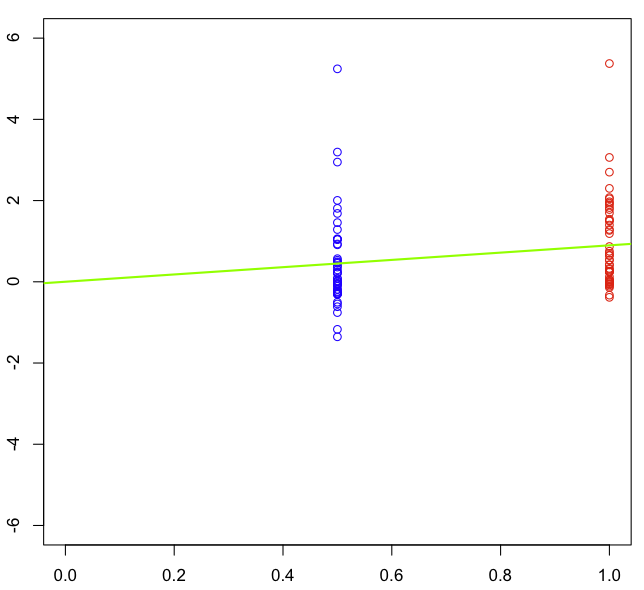 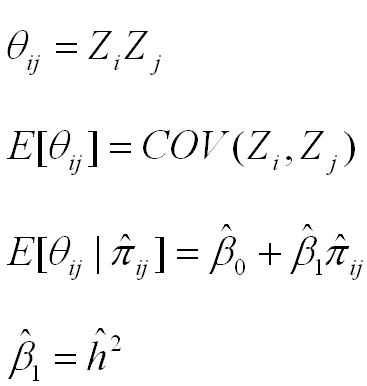 COR(DZ)
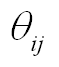 (the slope of the regression is an estimate of h2)
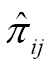 Regression estimates of h2
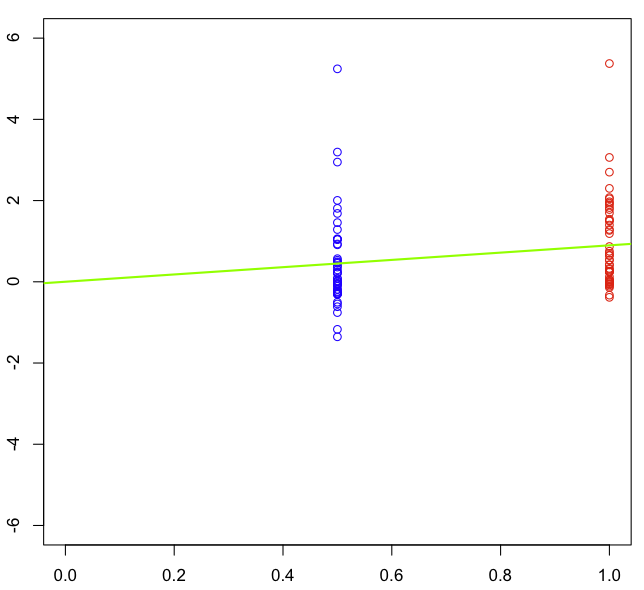 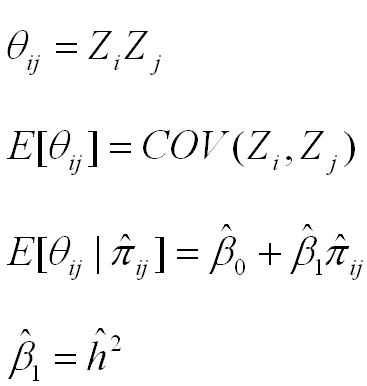 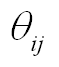 2*[COR(MZ)-COR(DZ)]= h2 = slope
(the slope of the regression is an estimate of h2)
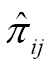 Regression estimates of h2
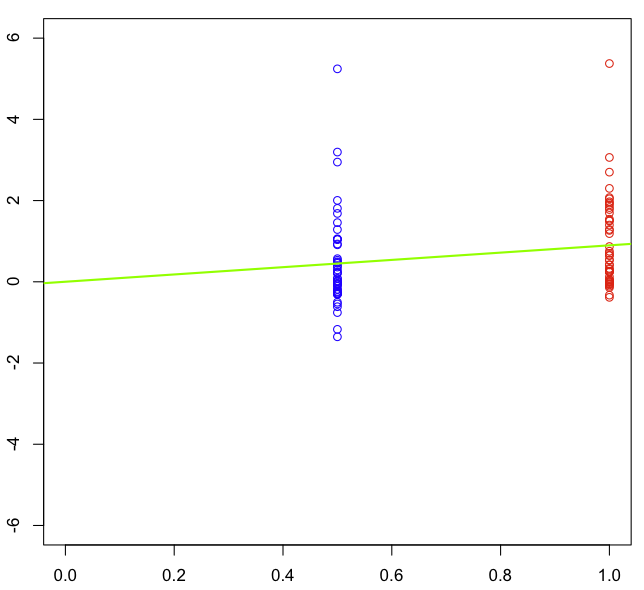 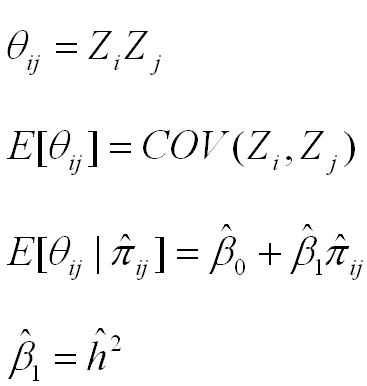 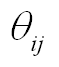 (the slope of the regression is an estimate of h2)
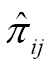 Regression estimates of h2
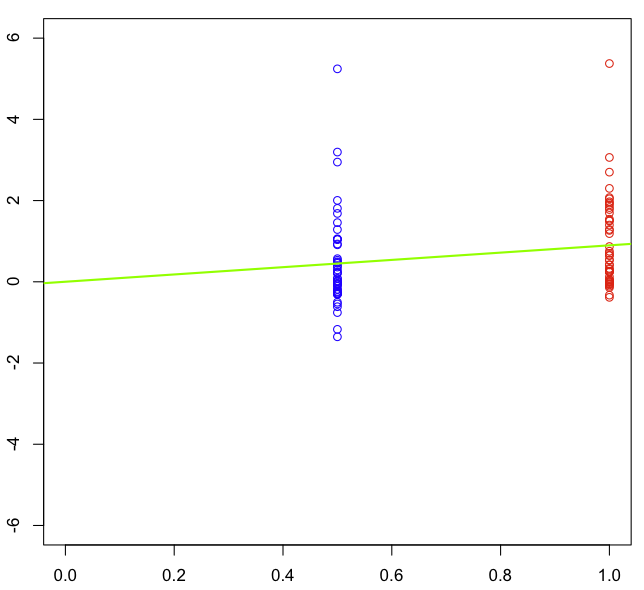 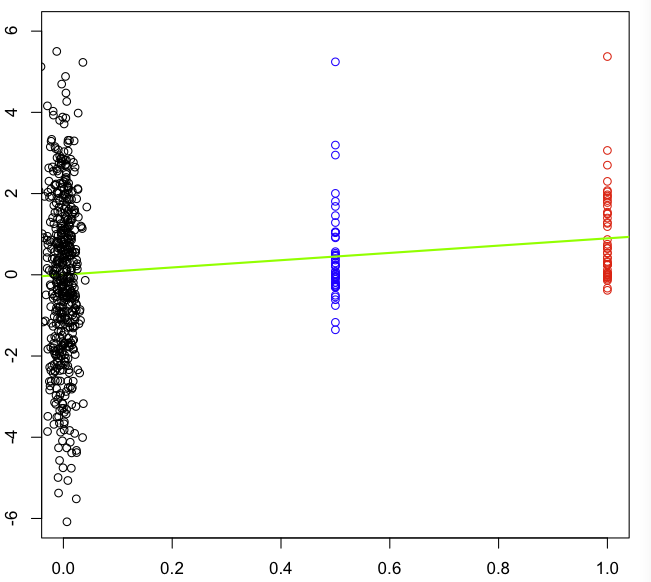 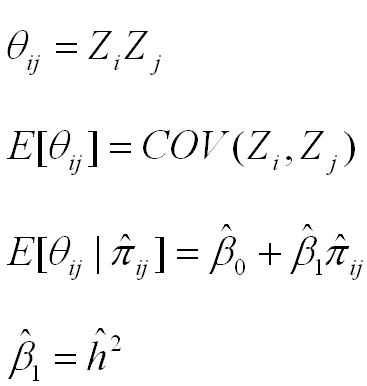 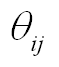 (the slope of the regression is an estimate of h2)
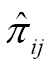 Regression estimates of h2snp
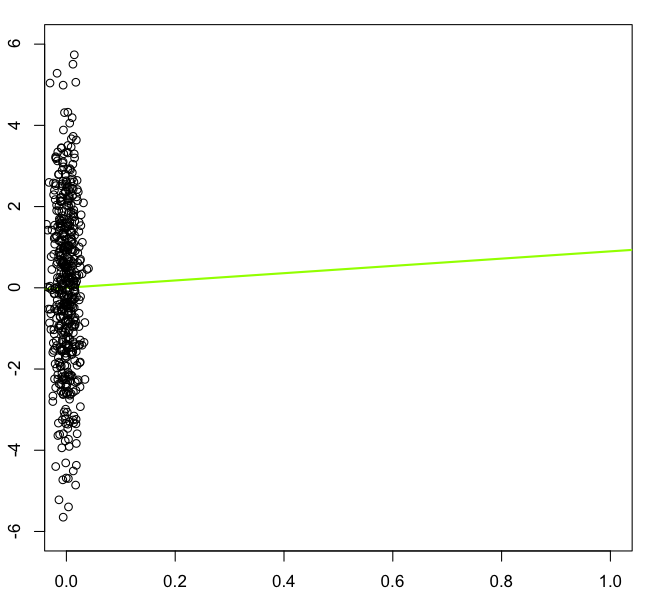 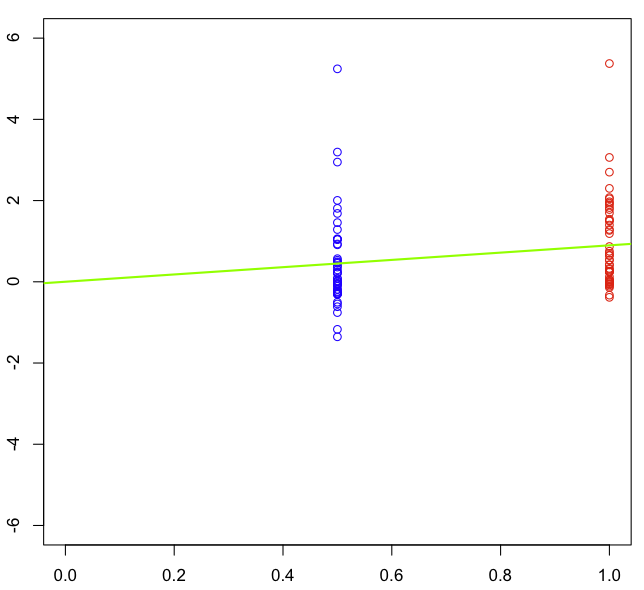 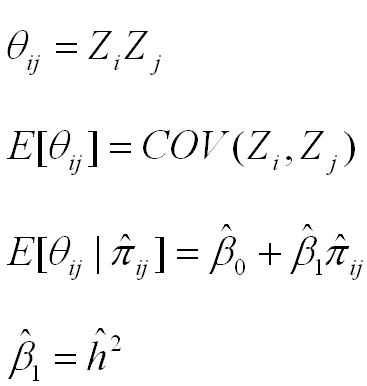 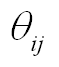 snp
(the slope of the regression is an estimate of h2snp)
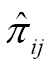 GREML
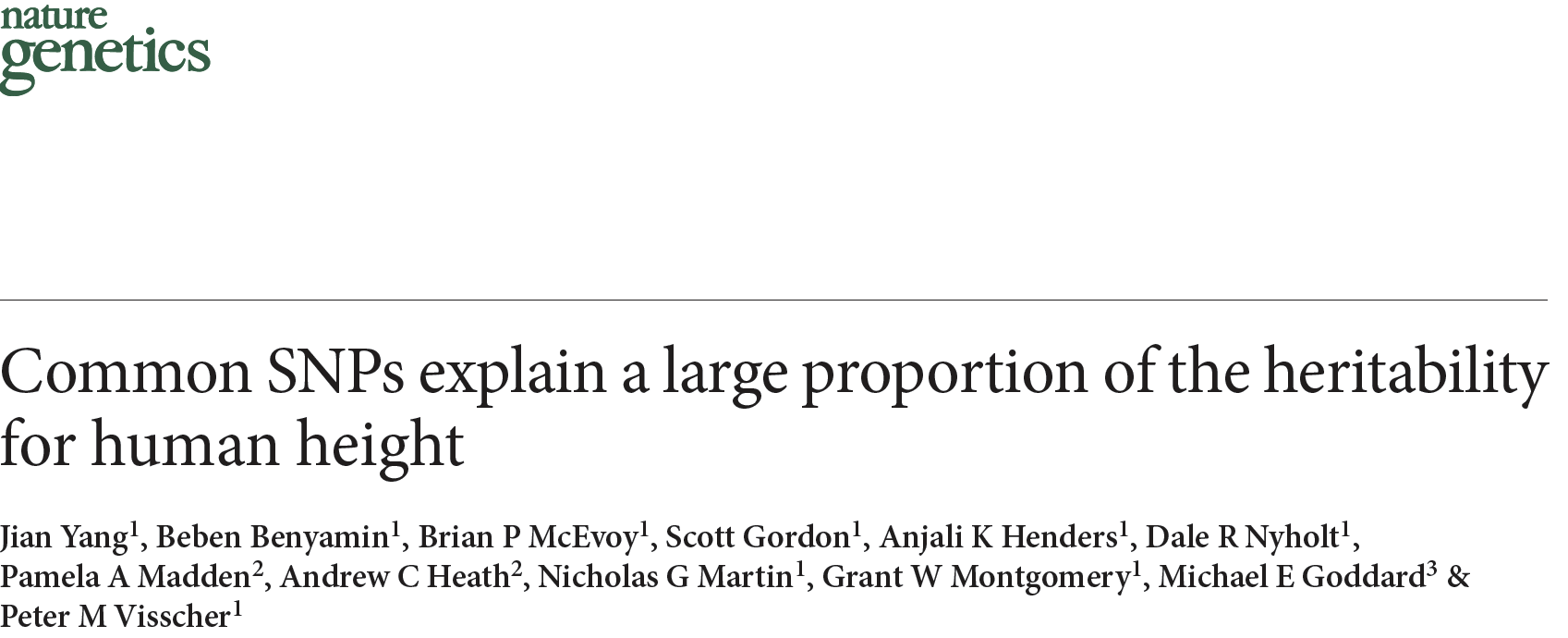 2010
GREML Model
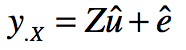 -.58  1.41  -.93
1.15   .05  2.53
-.58 -1.30   .79
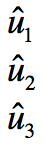 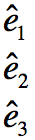 -.64
-2.58
 3.21
*
=
+
y.x
design matrix for SNP effects =
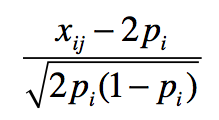 residuals
SNP effects
GREML Model
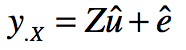 -.58  1.41  -.93
1.15   .05  2.53
-.58 -1.30   .79
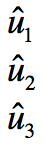 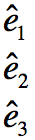 -.64
-2.58
 3.21
*
=
+
y.x
design matrix for SNP effects =
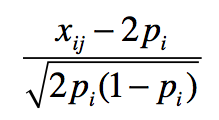 residuals
SNP effects
We aren’t interested in estimates of each ui because such individual estimates are unreliable when m > n. Instead, estimate the variance of ui.
GREML Model
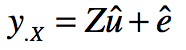 -.58  1.41  -.93
1.15   .05  2.53
-.58 -1.30   .79
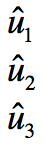 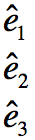 -.64
-2.58
 3.21
*
=
+
y.x
design matrix for SNP effects =
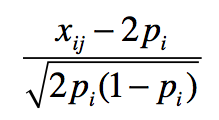 residuals
SNP effects
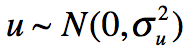 We assume                           and are iid

and therefore
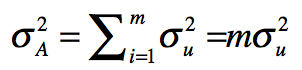 GREML Model (we treat u as random and estimate       and thus       )
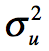 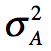 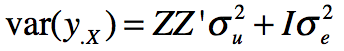 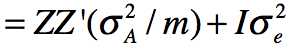 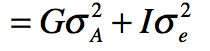 .41  1.65  -2.05
1.65 6.66  -8.28
-2.05 -8.28 10.3
.99   -.02     -.01
-.02    1.0      .01
-.01    .01      1.02
0    0
0     1    0
0     0    1
=
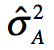 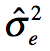 +
Genomic Relationship Matrix (GRM) at measured SNPs. Each element =
observed n-by-n var/covar matrix of y
Identity matrix
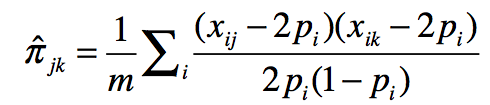 GREML
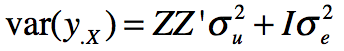 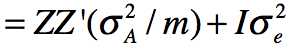 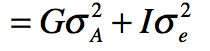 .41  1.65  -2.05
1.65 6.66  -8.28
-2.05 -8.28 10.3
.99   -.02     -.01
-.02    1.0      .01
-.01    .01      1.02
0    0
0     1    0
0     0    1
=
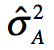 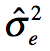 +
observed var/covar
implied var/covar
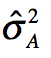 REML find values of      &      that maximizes the likelihood of the observed data. Intuitively, this makes the observed and implied var-covar matrices be as similar as possible.
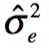 Interpreting h2 estimated from SNPs (h2snp)
If close relatives included (e.g., sibs), h2snp ≅ h2 estimated from a family-based method, because great influence of extreme pihats. Interpret h2snp as from these designs.
If use ‘unrelateds’ (e.g., pihat < .05):
h2 estimate 'uncontaminated' by shared environment and non-additive genetic effects
Does not rely on family/twin study assumptions 
Evidence for h2snp to degree similarity at SNPs corresponds to phenotypic similarity. Thus, h2snp = proportion of VP due to CVs tagged by (in LD with) SNPs used in the GRM. 
Typically, h2snp < h2. It is the max r2 possible from a PRS using those SNPs.
LD
Linkage disequilibrium (LD)
Statistical association (e.g., r2) between two SNPs
Typically arises from a mutation that occurs on a haplotype. It will co-segregate with nearby SNPs. As it rises in frequency, so too will nearby SNPs.
It decays as a function of number of recombination events that break the two SNPs apart, which is itself a function of:
Time (# generations) since the mutational event
Distance (cM) between the two SNPs
SNPs can only predict SNPs that are similar in MAF. Rare-rare or common-common. Rare-common is not possible.
How LD arises & decays
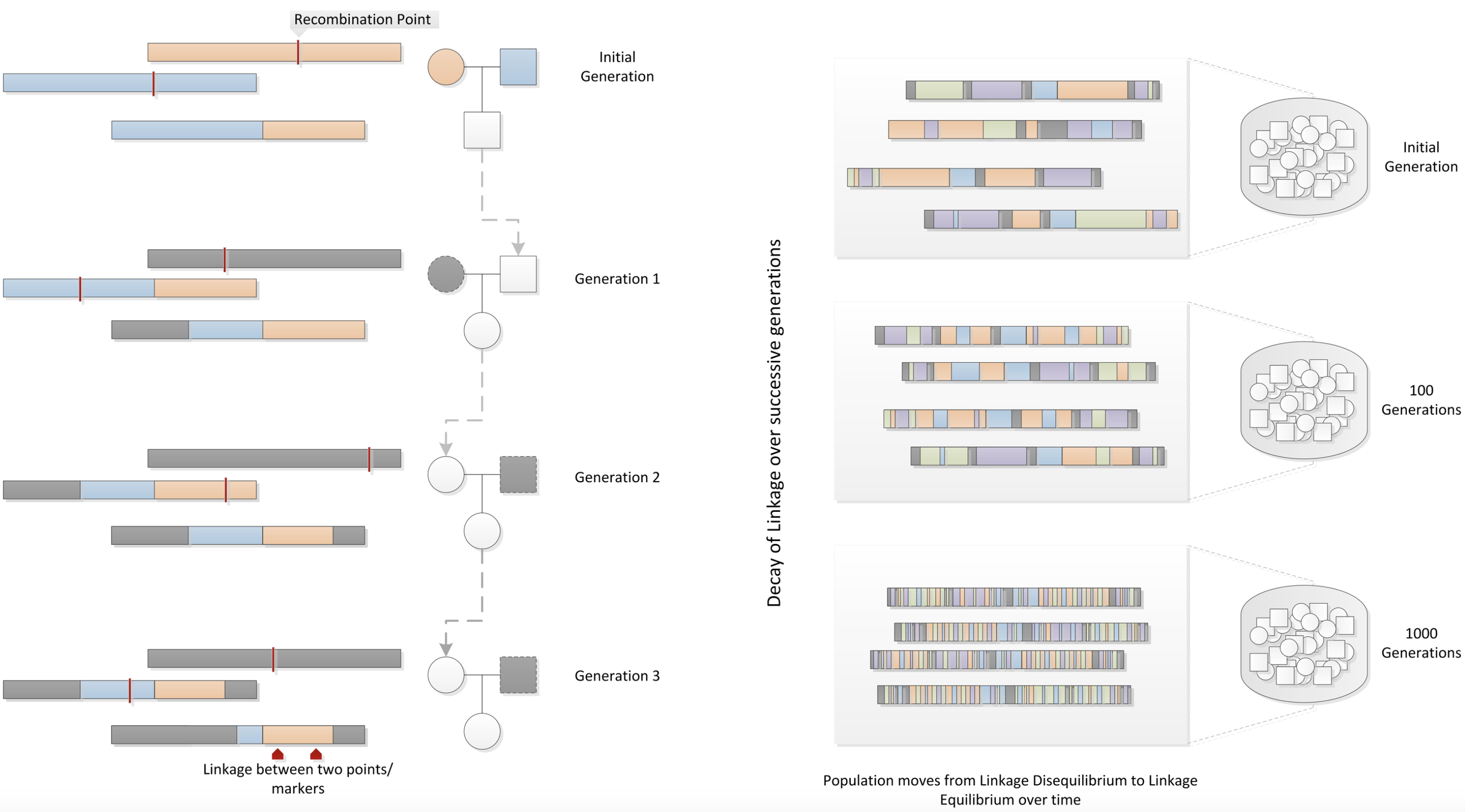 Bush & Moore, PLoS Comp Bio, 2012
SNPs can tag other nearby SNPs…
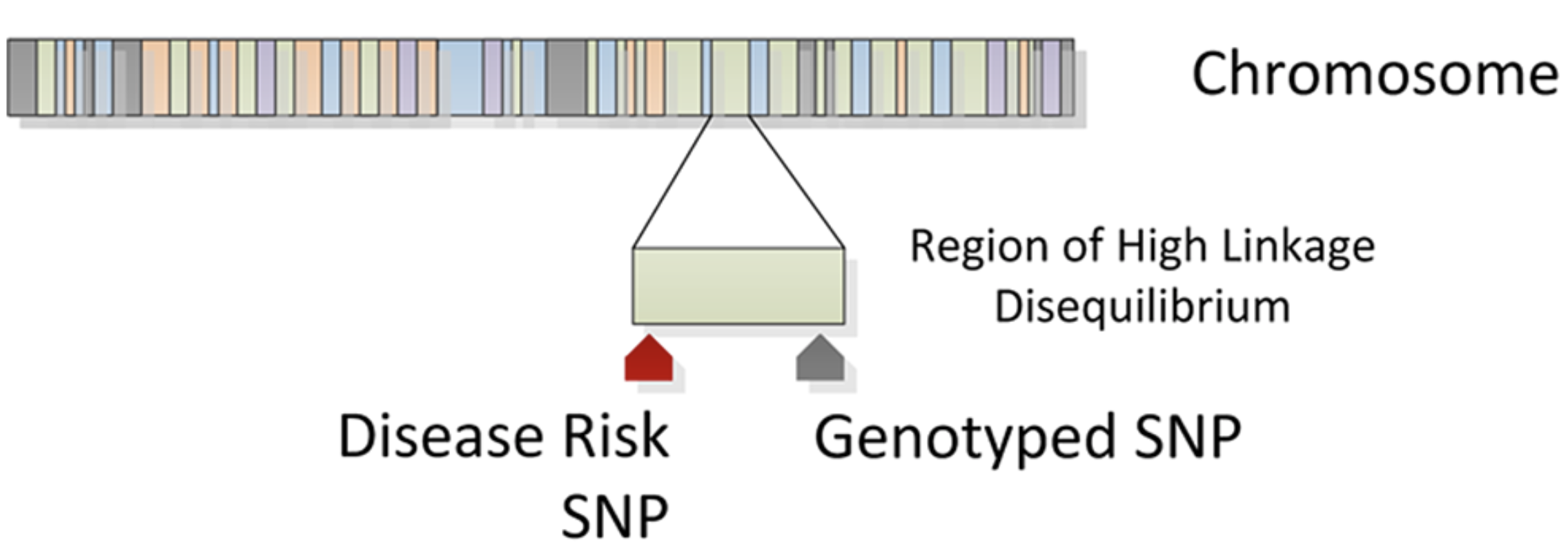 Bush & Moore, PLoS Comp Bio, 2012
LD drops as a function of distance
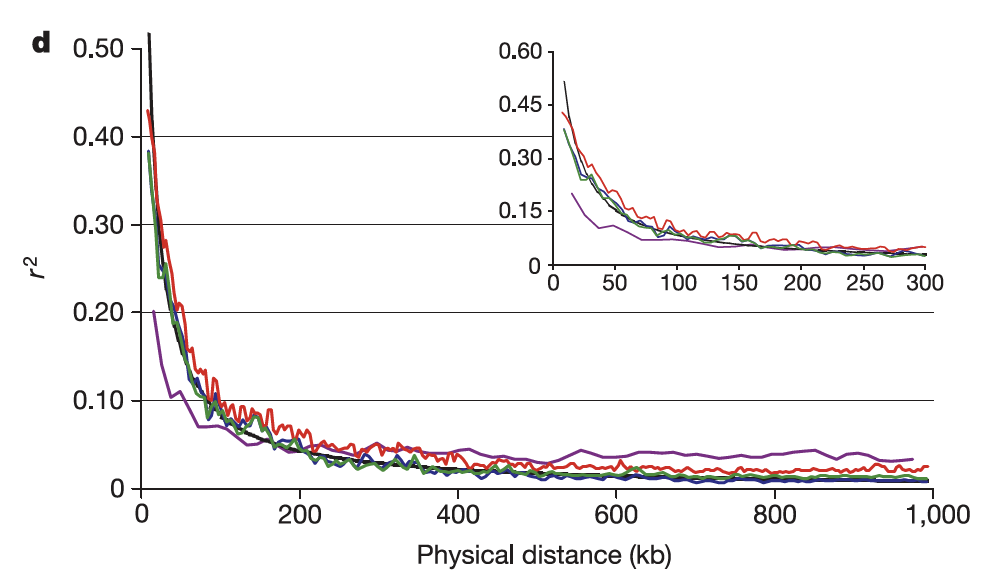 Dawson et al, Nature, 2002
…and high LD possible only if the two alleles are of similar frequencies…
Possible range of allele frequencies given LD (r2) between 2 SNPs
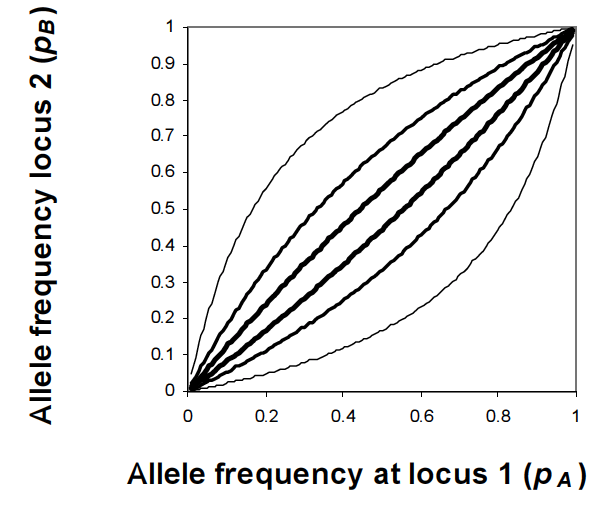 .2
.5
.8
.5
.2
Wray, TRHG, 2006
…and high LD possible only if the two alleles are of similar frequencies…
Possible range of allele frequencies given LD (r2) between 2 SNPs
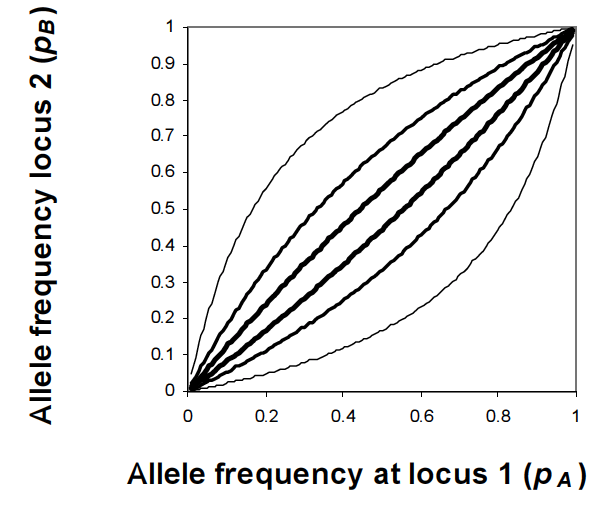 .2
.5
.8
.5
.2
Wray, TRHG, 2006
…and high LD possible only if the two alleles are of similar frequencies…
Possible range of allele frequencies given LD (r2) between 2 SNPs
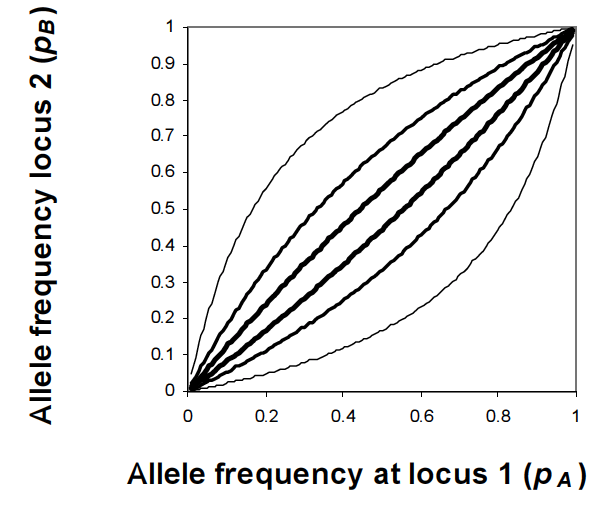 .2
.5
.8
.5
.2
Wray, TRHG, 2006
…AND where the rare allele at SNP 1 is in PHASE with the rare allele at SNP 2
In Phase
Out of Phase
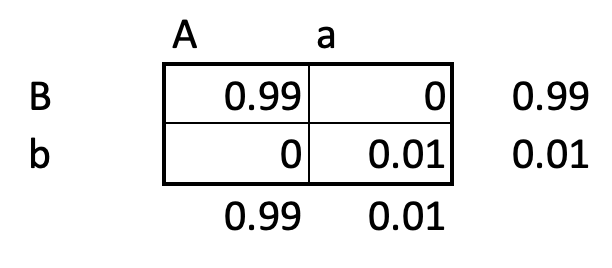 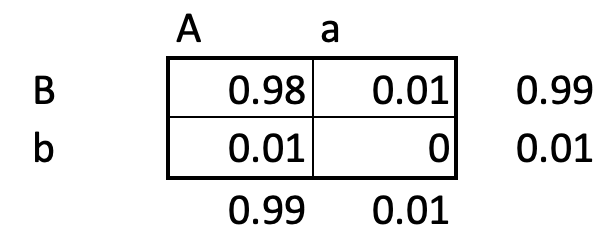 Very low LD
Very high LD
Why h2snp < h2 (almost always)
Because we only estimate genetic variance from CVs in LD with the SNPs used in the analysis. Common CVs are in high LD with array/imputed SNPs, but this is less the case with rare CVs.
In particular:
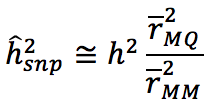 where
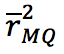 is the average LD r2 between CVs and SNPs
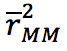 is the average LD r2 between SNPs and SNPs
THE END (extra slides after)
RUNNING GCTA
SNP QC
Poor SNP calls can inflate SE and cause downward bias in h2snp
Clean data for
SNPs missing > ~.05
HWE p < 10e-6 
MAF < ~.01
Plate effects:
Remove plates with extreme average inbreeding coefficients or high average missingness
Individual QC
Remove individuals missing > ~.02
Remove close relatives (e.g., --grm-cutoff 0.05)
Correlation between pi-hats and shared environment can inflate h2snp estimates
Control for stratification (usually 5 to 20 PCs)
Different prevalence rates (or ascertainments) between populations can show up as h2snp
Control for plates and other technical artifacts
Be careful if cases & controls are not randomly placed on plates (can create upward bias in h2snp)
GCTA command & input
COMMAND: 
gcta 
--grm-bin <path>/SNPs.rel05 


--pheno <path>/test.phen 


--covar <path>/test.covar


--qcovar <path>/test.qcovar


--reml --out SNPgrm.randomCV
gcta --bfile SNPs --make-grm-bin --out SNPs.rel05
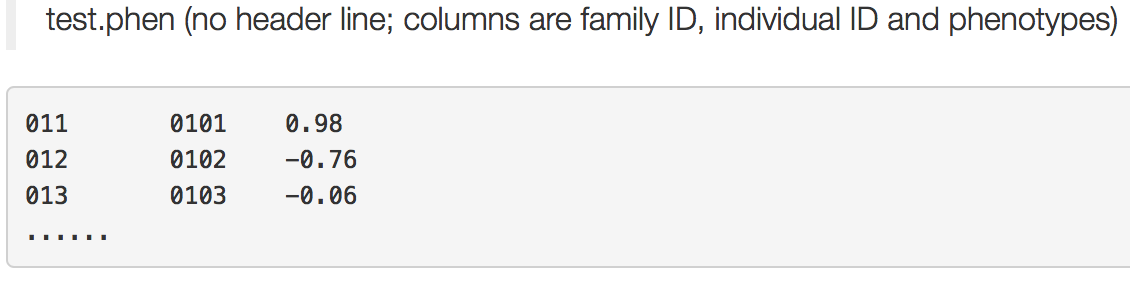 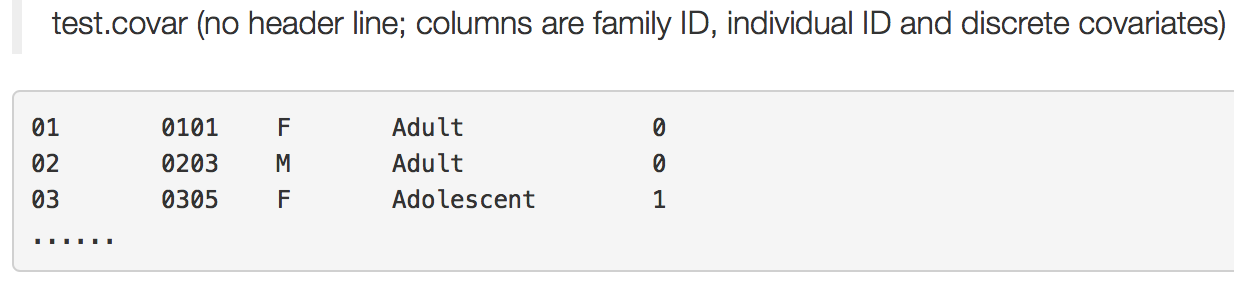 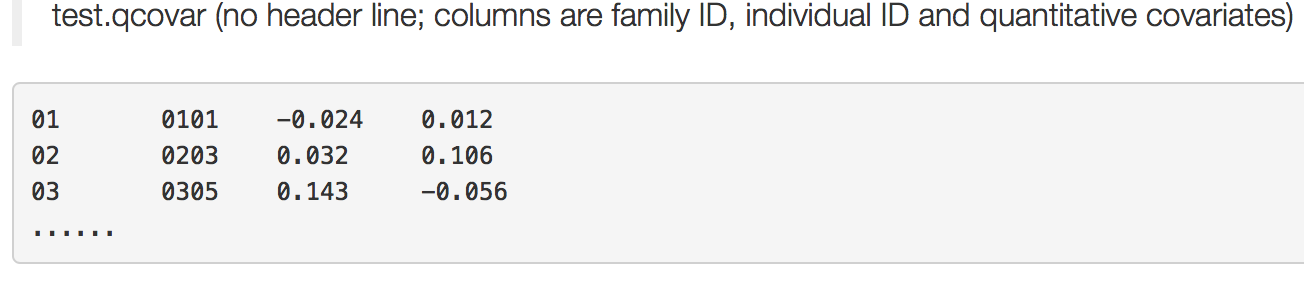 GCTA command & output
COMMAND: 
gcta --grm-bin <path>/SNPs.rel05 --pheno <path>/pheno.txt --covar <path>/cov.txt --reml --out SNPgrm.randomCV

OUTPUT:
cat SNPgrm.randomCV.hsq

Source	Variance	SE
V(G)	0.300098	0.275857
V(e)	1.730548	0.279257
Vp	2.030646	0.049529
V(G)/Vp	0.147785	0.135820
logL	-2876.706
logL0	-2877.338
LRT	1.264
Df	1
Pval	0.1305
N	3363
GCTA command & output
COMMAND: 
gcta --grm-bin <path>/SNPs.rel05 --pheno <path>/pheno.txt --covar <path>/cov.txt --reml --out SNPgrm.randomCV

OUTPUT:
cat SNPgrm.randomCV.hsq

Source	Variance	SE
V(G)	0.300098	0.275857
V(e)	1.730548	0.279257
Vp	2.030646	0.049529
V(G)/Vp	0.147785	0.135820
logL	-2876.706
logL0	-2877.338
LRT	1.264
Df	1
Pval	0.1305
N	3363
h2snp & SE

95% CI:  0.147-1.96*0.134 = -0.12
0.147-1.96*0.134 = 0.41
GCTA command & output
COMMAND: 
gcta --grm-bin <path>/SNPs.rel05 --pheno <path>/pheno.txt --covar <path>/cov.txt --reml --out SNPgrm.randomCV

OUTPUT:
cat SNPgrm.randomCV.hsq

Source	Variance	SE
V(G)	0.300098	0.275857
V(e)	1.730548	0.279257
Vp	2.030646	0.049529
V(G)/Vp	0.147785	0.135820
logL	-2876.706
logL0	-2877.338
LRT	1.264
Df	1
Pval	0.1305
N	3363
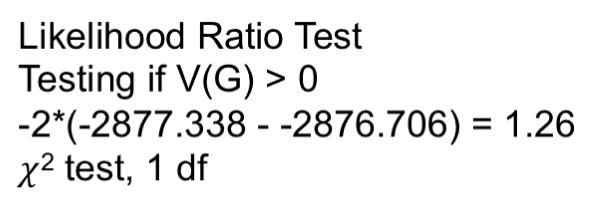 LDAK
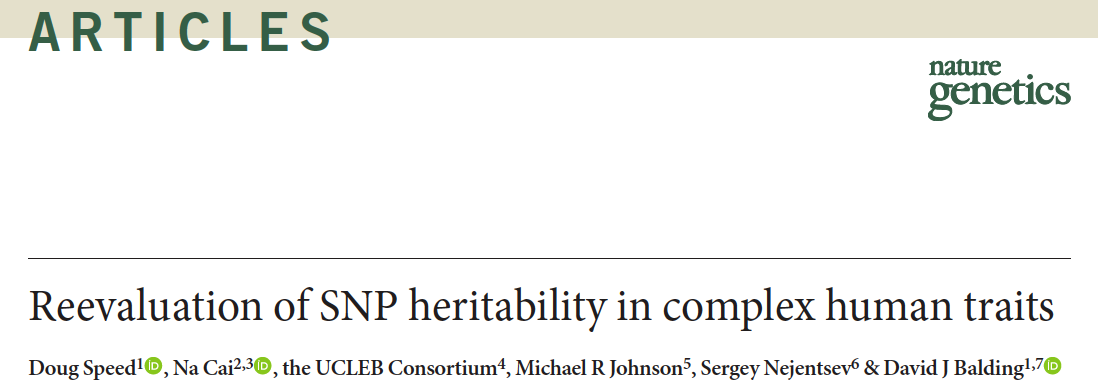 2017
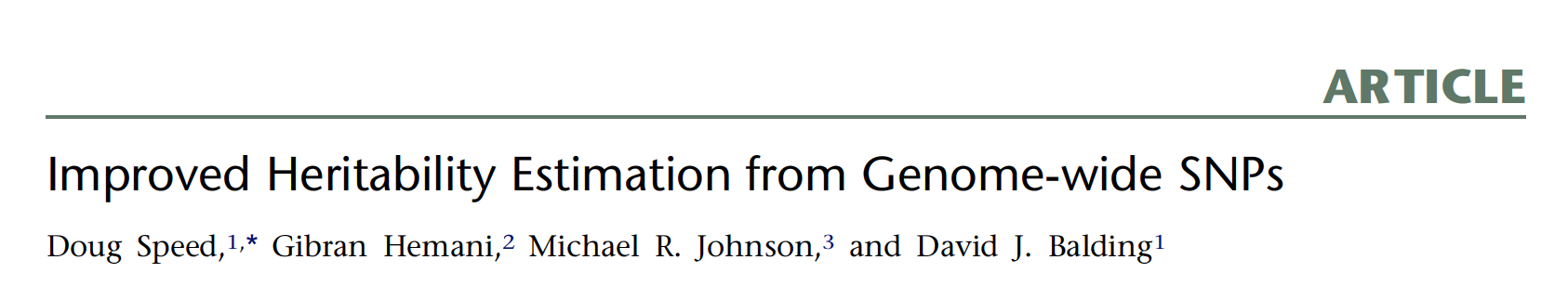 2012
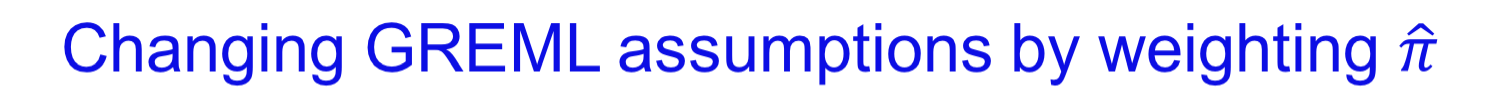 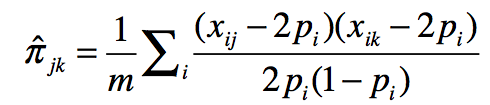 A more general form of this formula is:
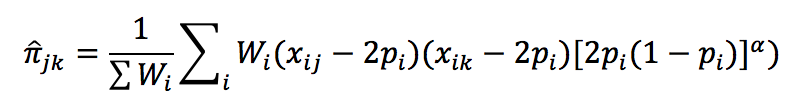 Which reduces to the typical formulation above when:
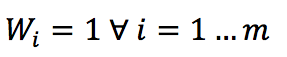 &
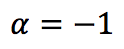 The choice of Wi and α are arbitrary and depend on implicit assumptions about which types of SNPs tag CVs & CV effect sizes. If we heavily weight a certain type of SNP (e.g., those in genes), we assume such SNPs better tag CVs.
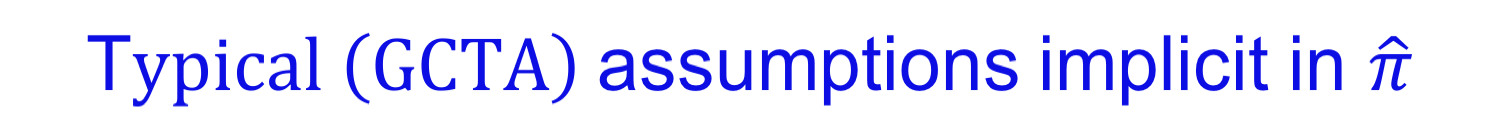 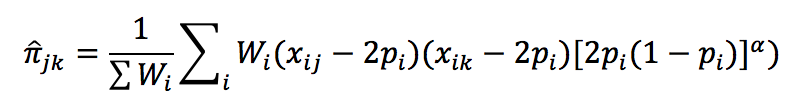 Consequences
Assumptions
SNPs have equal weight, even if they are poorly imputed and redundantly tag the same CV
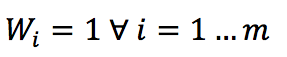 Rarer SNPs (which tag rarer CVs) receive more weight, ostensibly due to NS. This means the variance explained per SNP is invariant across MAF:
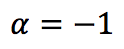 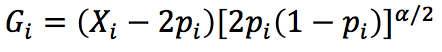 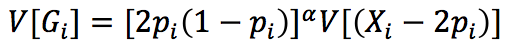 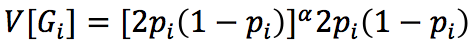 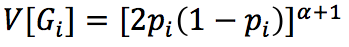 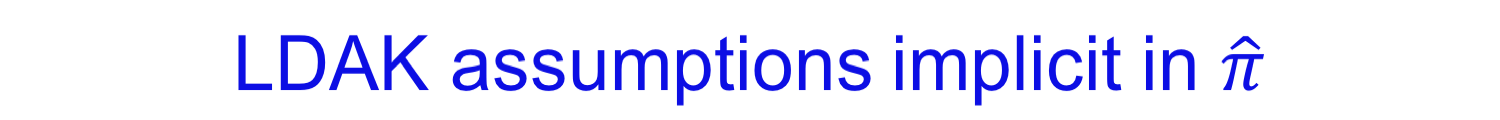 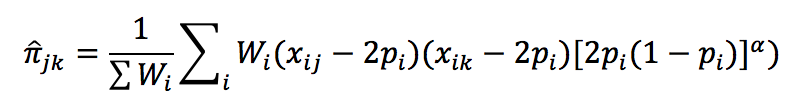 Assumptions
Consequences
Where ri is the imputation INFO score and wi is the LD score. High LD SNPs receive less weight, and poorly imputed SNPs receive less weight.
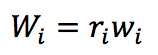 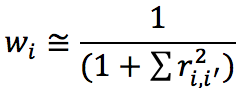 Lower MAF SNPs (which tag rarer CVs) receive less (vs. GCTA) weight. This means the variance explained per SNP increases with MAF:
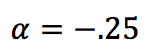 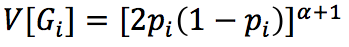 Speed & Balding argued that LDAK weights are superior
Common sense: Redundantly tagged CVs should not have higher effect sizes. Poorly imputed SNPs must tag CVs worse.
Model Fit: log-likelihood from LDAK models was typically higher than log-likelihood from “GCTA” models
Moreover, h2snp 25-43% higher than GCTA models
Problems with LDAK approach
Single GRM models depend heavily on assumptions and CV MAF matching the SNP MAF distribution
Nothing about maximizing likelihoods ensures unbiasedness
LD and imputation r2 are highly positively related, but LDAK weights them oppositely. This gives extreme weight to a small number of unusual (well imputed, low LD, high MAF SNPs)
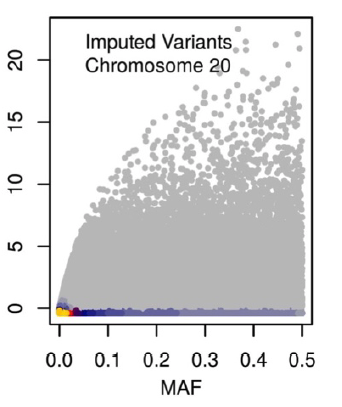 GREML-LDMS-I & -R
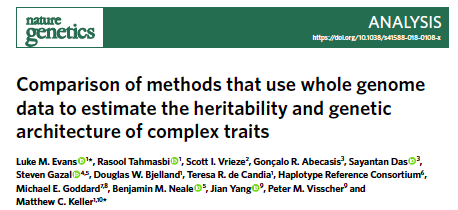 2018
LDMS-I
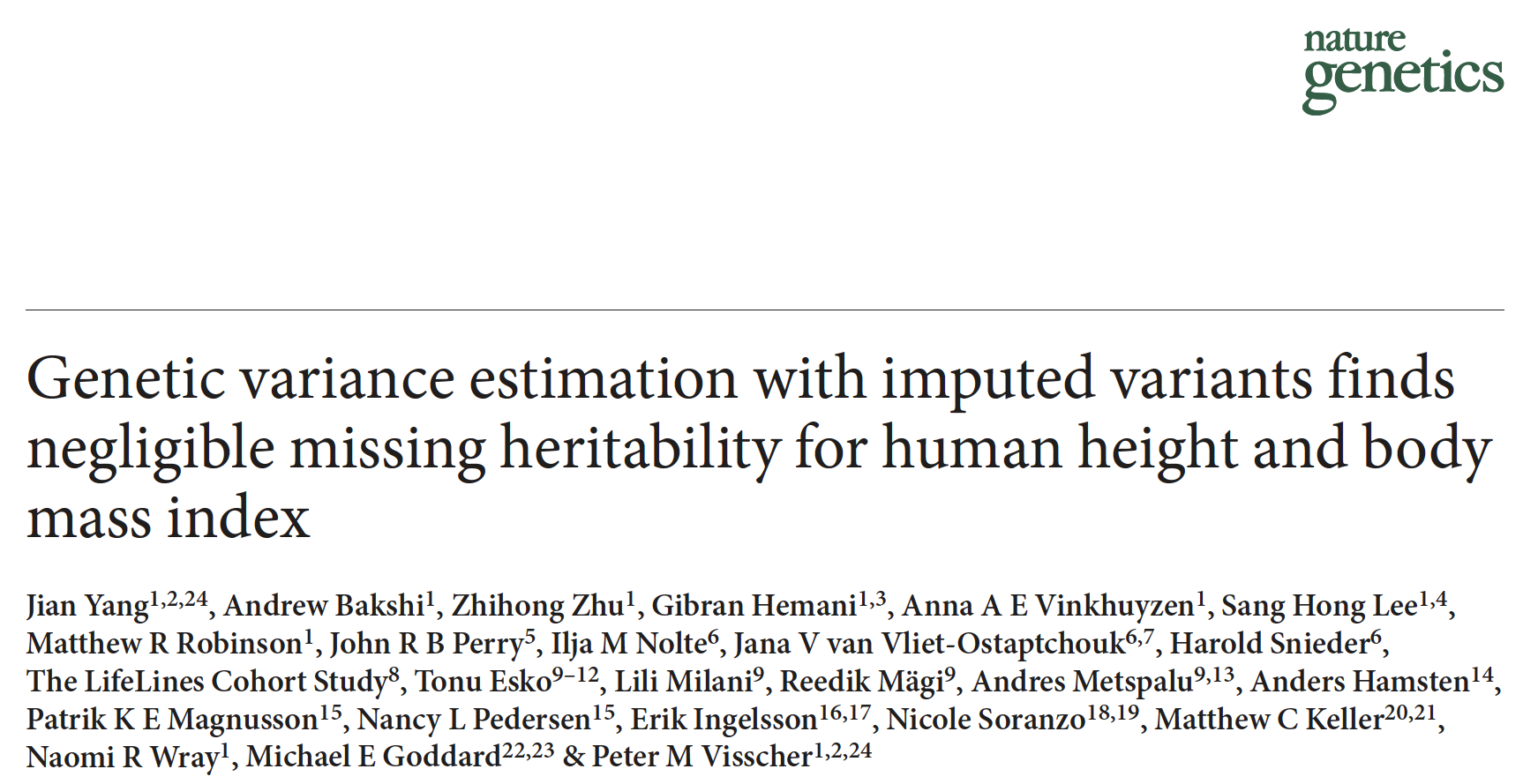 2015
LDMS-R
The LDMS Approach
Single-GRM models are highly sensitive to assumptions about CV-SNP LD (e.g., that SNPs have same distribution as CVs) and CV effect size-MAF relationships. We don’t want our estimates of genetic architecture to depend on our assumptions of genetic architecture.
Moreover, even if we were to guess at these relationships perfectly for a trait, they are unlikely to hold across all traits.
Akin to multiple regression, an alternative (LDMS) is to let the data tell us by fitting multiple GRMs, each with SNPs binned according to different MAF levels and LD levels
Estimates associated with each GRM are free to soak up whatever variance is explained by those MAF/LD SNPs
LDMS justification
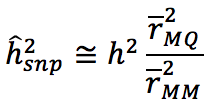 Note that

The range of MAF and range of LD will be smaller within a particular MAF/LD bin. As the MAF & LD range shrink for a given MAF/LD bin k of SNPs (Mk) and CVs (Qk), and thus
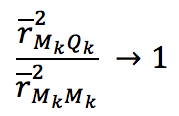 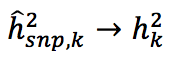 LDMS-R vs. LDMS-I
LDMS-R: Create 20 GRMs across 5 MAF bins (< .001, .001-.01, .05-.1, .1-.25,.25-.5) and 4 quartiles of LD scores within each bin, where SNPs take the average LD of SNPs in the surrounding ~ 200kb region.
However, SNPs with individually low LD that exist in regions of high LD explain more variation (Gazal et al, Nature Genetics, 2017)
Thus, LDMS-I (unlike LDMS-R) uses each individual SNP’s LD score for binning
Because SEs tend to be ~2.5x larger than single-GRM estimates, both require large sample sizes (e.g., N > 30k) and therefore large amounts of RAM (e.g., >100 Gb)
RUNNING LDMS-I
Create LD quartiles
GCTA LD command: 
gcta  --bfile <path>/test 
--ld-score-region 200
--out LD.txt

Create LD quartiles in R: 
LD <- read.table(“LD.txt”,header=T)
quants <- quantile(LD$ldscore_SNP)
LD1 <- LD$SNP[LD$ldscore_SNP <= quants[2]]
write.table(LD1,”snp_group1.txt”,row.names=F,col.names=F,quote=F)
<etc…>
Create GRMs in GCTA:
gcta --bfile <path>/test
--extract snps_group1.txt
--make-grm-bin
--out GRM.1
test.bed, test.bim, test.fam
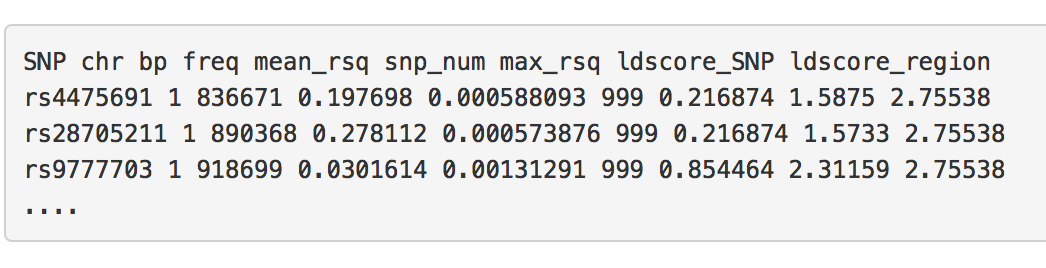 Run LDMS-I using GCTA
Text file
COMMAND: 
gcta 
--mgrm-bin <path>/multi_GRMs.txt

--pheno <path>/test.phen 
--covar <path>/test.covar
--qcovar <path>/test.qcovar
--reml --out Multi.SNPgrm
--thread-num 20
<path>/GRM.1
<path>/GRM.2
…
<path>/GRM.last
As before
You can use multiple cores; make this as many cores as you can spare
LDMS-I Output (3 GRM example)
TYPE: cat mgrm.randomCV.hsq 

Source		Variance	SE
V(G1)		0.303900	0.184182
V(G2)		0.127654	0.309142
V(G3)		0.653199	0.328909
V(e)		0.926493	0.435653
Vp		2.011246	0.049641
V(G1)/Vp		0.151100	0.091277
V(G2)/Vp		0.063470	0.153765
V(G3)/Vp		0.324773	0.164408
logL		-2872.894
N		3363
h2SNP = 0.15+0.06+0.32 = 0.5391
GREML vs. LDAK vs. LDMS-I
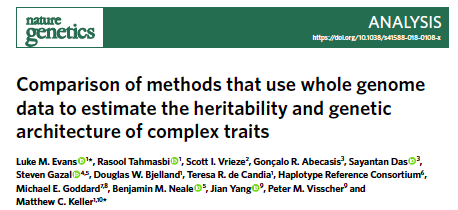 We hope it’s useful as a guide for best practices and proper interpretation of ĥ2SNP. 
We simulated 16 genetic architectures, 3 levels of stratification, and 3 SNP types (array, imputed, WGS) in order to compare ĥ2SNP across 12 estimation methods (1728 different combos)
Here I highlight just a few of what I think are the most important points
Overview of Simulation Approach
Genotypes from real WGS data (n=8k). Choose 1K rare (MAF < .0025) or common (MAF > .05) CVs.
Pull out SNPs on UKB array & impute 
Vary 2 CV effect size dimensions (λi=ui[2pq]α/2):
λ-LD (via ui)
λ-MAF (via α)
Compare ĥ2SNP to true h2 (=.50) across 3 methods on imputed data 
Repeat this 100 times for different sets of CVs; look at mean (to get bias) and SD (to get SE) ĥ2SNP
Simulation of phenotypes
CV effect size = λi= ui[2pq]α/2
λ-LD relationship ui~N(0,1)         or         ui~N(0,wi)
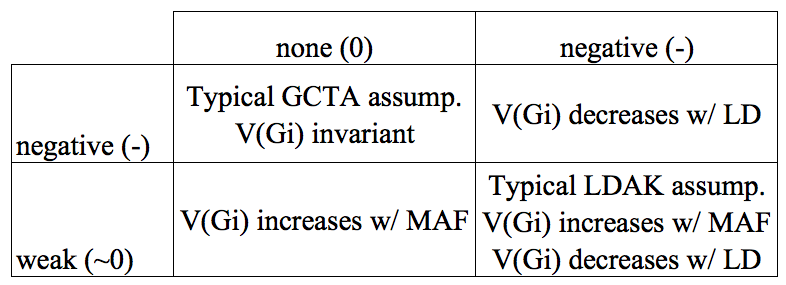 λ-MAFα=-.25 or α=-1
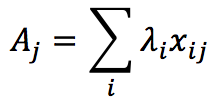 Breeding values =
Phenotype values =
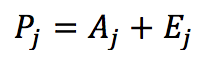 3 Estimation Methods Compared
GREML-SC: predictor is a single GRM (aka, “GCTA approach”). GRM built as usual from all imputed SNPs with MAC > 5 & imputation r2 > .3

LDAK: predictor is a single GRM from imputed SNPs and weighted by LD and imputation r2. 

GREML-LDMS-I: predictors are k = 8 GRMs created by binning imputed SNPs into 2 individual LD by 4 MAF categories. Within each bin, GRMs built as usual. ĥ2SNP = Σ(ĥ2SNP_k)
GREML-SC results
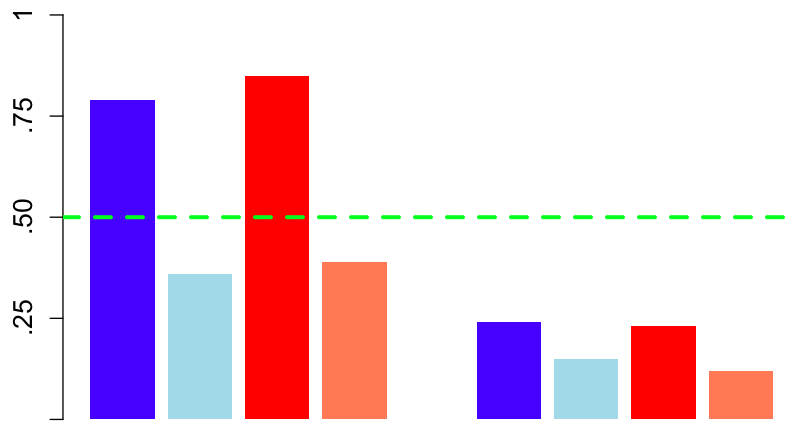 CV MAF < .0025
CV MAF > .05
ĥ2SNP
CVs:
LD-λ
0         -       0        -               0        +       0       +
MAF-λ
-         -      ~0     ~0               +        +     ~0     ~0
GCTA assumps.
GCTA assumps.
LDAKassumps.
LDAKassumps.
GREML-SC results
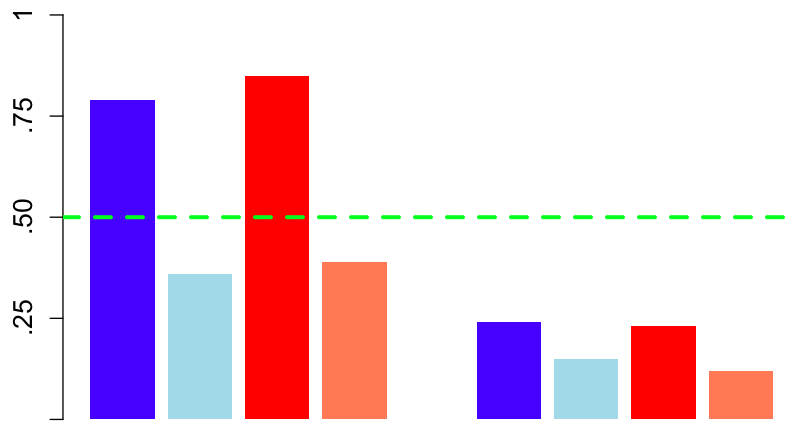 CV MAF < .0025
CV MAF > .05
r2MQ > r2MM
ĥ2SNP
CVs:
LD-λ
0         -       0        -               0        +       0       +
MAF-λ
-         -      ~0     ~0               +        +     ~0     ~0
GCTA assumps.
GCTA assumps.
LDAKassumps.
LDAKassumps.
GREML-SC results
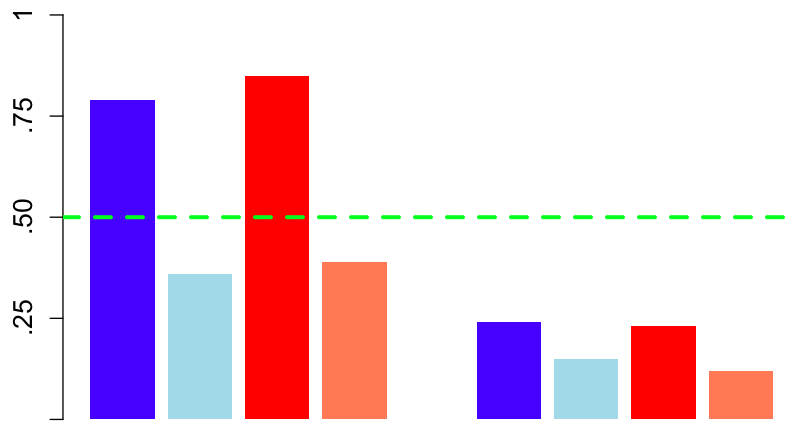 CV MAF < .0025
CV MAF > .05
r2MQ < r2MM
ĥ2SNP
CVs:
LD-λ
0         -       0        -               0        +       0       +
MAF-λ
-         -      ~0     ~0               +        +     ~0     ~0
GCTA assumps.
GCTA assumps.
LDAKassumps.
LDAKassumps.
GREML-SC results
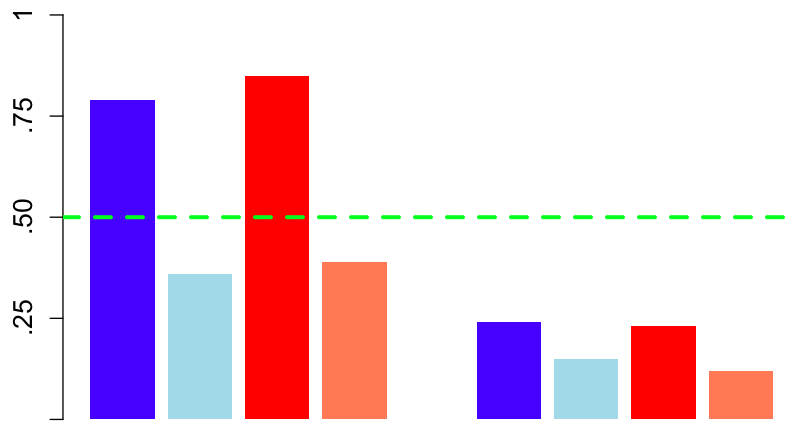 CV MAF < .0025
CV MAF > .05
ĥ2SNP
r2MQ < r2MM
CVs:
LD-λ
0         -       0        -               0         -       0       -
MAF-λ
-         -      ~0     ~0               -         -      ~0     ~0
GCTA assumps.
GCTA assumps.
LDAKassumps.
LDAKassumps.
GREML-SC results
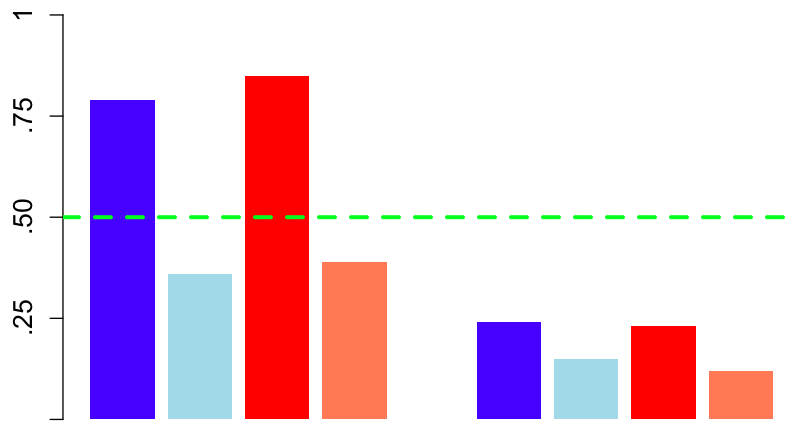 CV MAF < .0025
CV MAF > .05
ĥ2SNP = h2 (r2MQ/r2MM)
ĥ2SNP
CVs:
LD-λ
0         -       0        -               0         -       0       -
MAF-λ
-         -      ~0     ~0               -         -      ~0     ~0
GCTA assumps.
GCTA assumps.
LDAKassumps.
LDAKassumps.
LDAK results
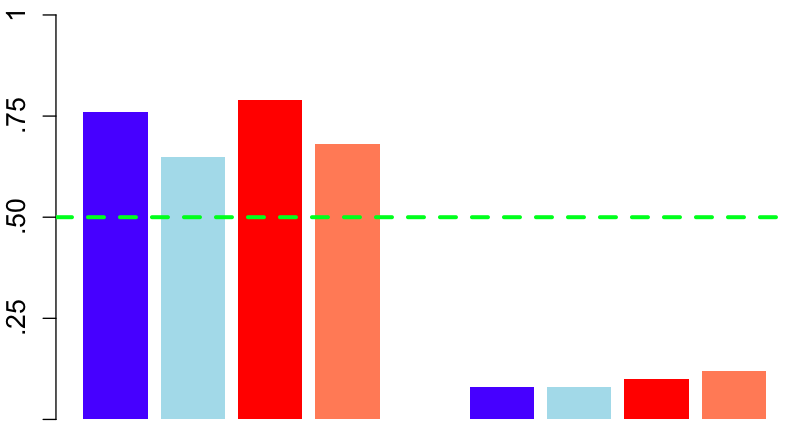 CV MAF < .0025
CV MAF > .05
ĥ2SNP
CVs:
LD-λ
0         -       0        -               0        +       0       +
MAF-λ
-         -      ~0     ~0               +        +     ~0     ~0
GCTA assumps.
GCTA assumps.
LDAKassumps.
LDAKassumps.
LDAK results
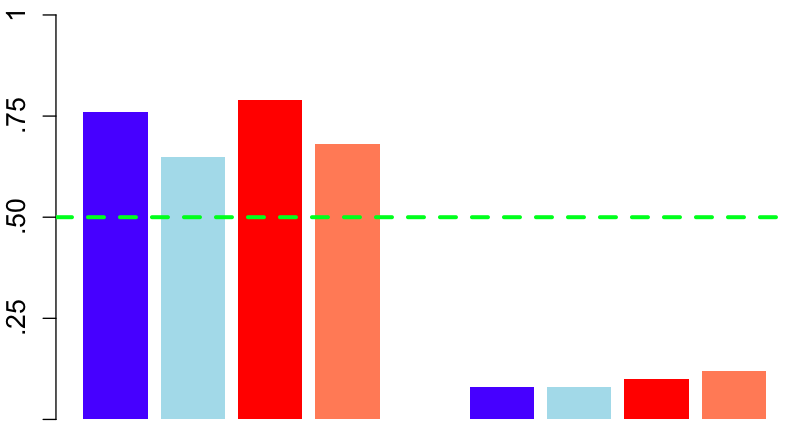 CV MAF < .0025
CV MAF > .05
upweights low LD SNPs but this is partially offset by downweighting poorly imputed ones
ĥ2SNP
CVs:
LD-λ
0         -       0        -               0        +       0       +
MAF-λ
-         -      ~0     ~0               +        +     ~0     ~0
GCTA assumps.
GCTA assumps.
LDAKassumps.
LDAKassumps.
LDAK results
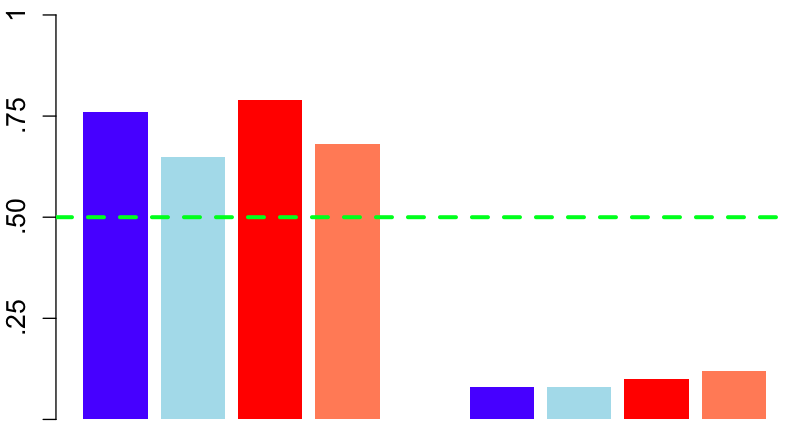 CV MAF < .0025
CV MAF > .05
ĥ2SNP
CVs:
LD-λ
0         -       0        -               0         -       0       -
MAF-λ
-         -      ~0     ~0               -         -     ~0     ~0
GCTA assumps.
GCTA assumps.
LDAKassumps.
LDAKassumps.
LDAK results
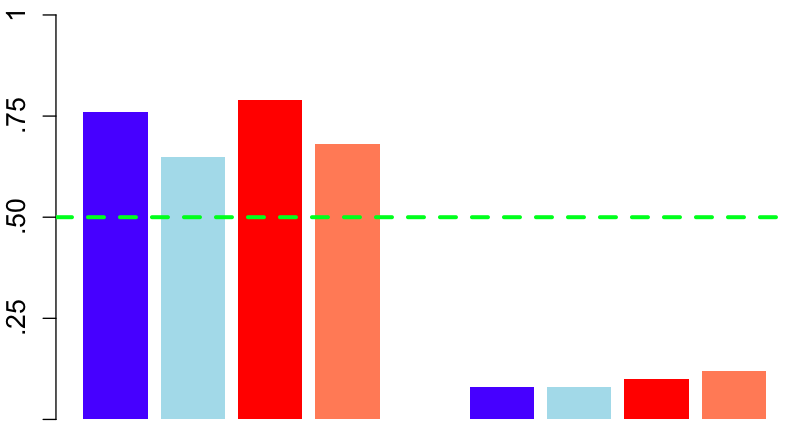 CV MAF < .0025
CV MAF > .05
ĥ2SNP
Again, r2MQ < r2MM
CVs:
LD-λ
0         -       0        -               0         -       0       -
MAF-λ
-         -      ~0     ~0               -         -     ~0     ~0
GCTA assumps.
GCTA assumps.
LDAKassumps.
LDAKassumps.
GREML-LDMS-I results
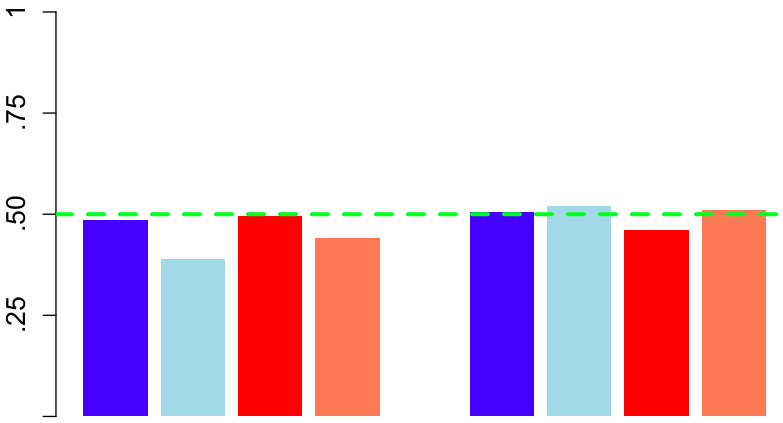 CV MAF < .0025
CV MAF > .05
ĥ2SNP
CVs:
LD-λ
0         -       0        -               0        +       0       +
MAF-λ
-         -      ~0     ~0               +        +     ~0     ~0
GCTA assumps.
GCTA assumps.
LDAKassumps.
LDAKassumps.
GREML-LDMS-I results
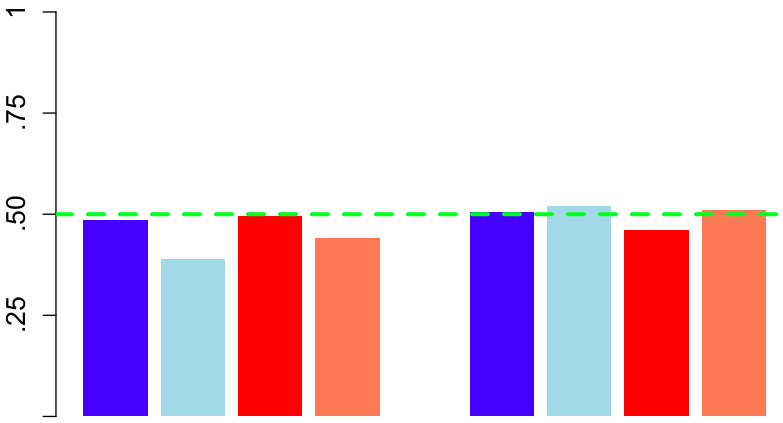 CV MAF < .0025
CV MAF > .05
ĥ2SNP
CVs:
LD-λ
0         -       0        -               0         -       0       -
MAF-λ
-         -      ~0     ~0               -         -     ~0     ~0
GCTA assumps.
GCTA assumps.
LDAKassumps.
LDAKassumps.
GREML-LDMS-I results
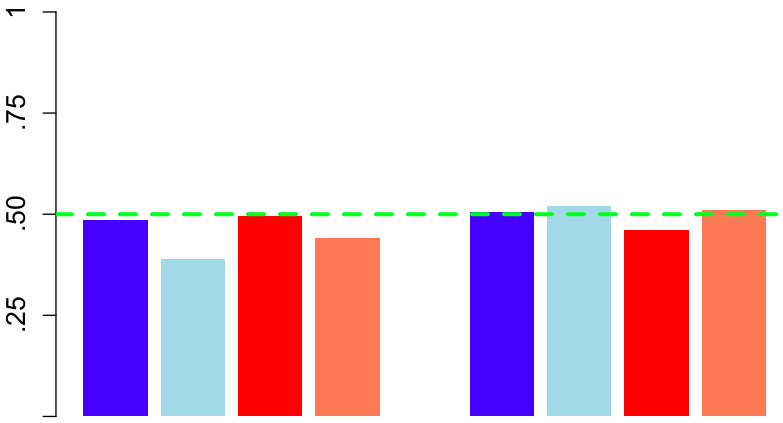 CV MAF < .0025
CV MAF > .05
Within a given MAF/LD bin, r2MQ ≅ r2MM
Thus, ĥ2SNP = h2 (r2MQ/r2MM) = h2
ĥ2SNP
CVs:
LD-λ
0         -       0        -               0         -       0       -
MAF-λ
-         -      ~0     ~0               -         -     ~0     ~0
GCTA assumps.
GCTA assumps.
LDAKassumps.
LDAKassumps.
Absolute Bias Across 4 Methods and hundreds of genetic architectures
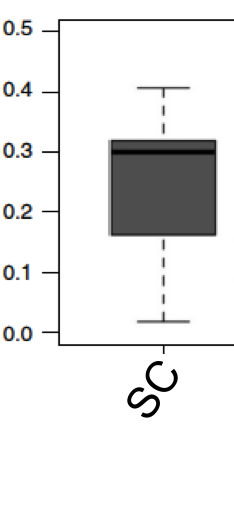 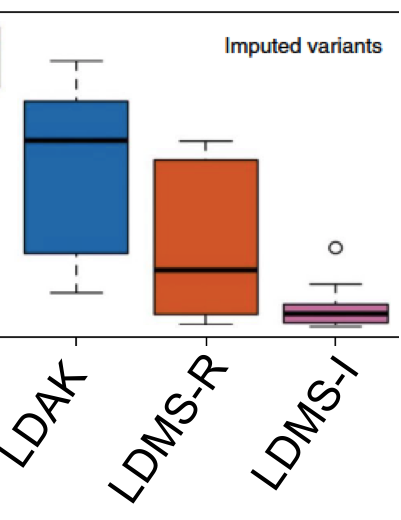 Regarding LD-Score regression
LD-score regression is robust to stratification and sample overlap. However:
 it cannot estimate h2 due to rare CVs, even when using imputed/WGS data
it is sensitive to assumptions about LD-λ 
should provide a lower-bound of ĥ2SNP from other methods
So long as genetic covariance is affected in the same way as genetic variances, estimates of genetic correlations should be OK.
Summary
With datasets imputed to large WGS reference panels, ĥ2SNP can estimate full h2. It’s important that we have unbiased estimators to know the true h2 and for comparison to twin/family estimates (o/w things will get really confusing).
Single-GRM approaches (incl. GREML-SC (“GCTA”) and LDAK) are extremely sensitive to CV LD being similar to SNP LD across genome. 
This is mostly influence by CV vs. SNP MAF, and also by assumptions of LD-λ relationship. MAF-λ less so.
Binning SNPs by LD & MAF provides ~ unbiased estimates for the CVs tagged by SNPs used in analysis. 
Even on well-imputed data, you’ll still get an underestimate due to extremely rare variants
REAL TRAITS
LDMS-I on UKB phenotypes
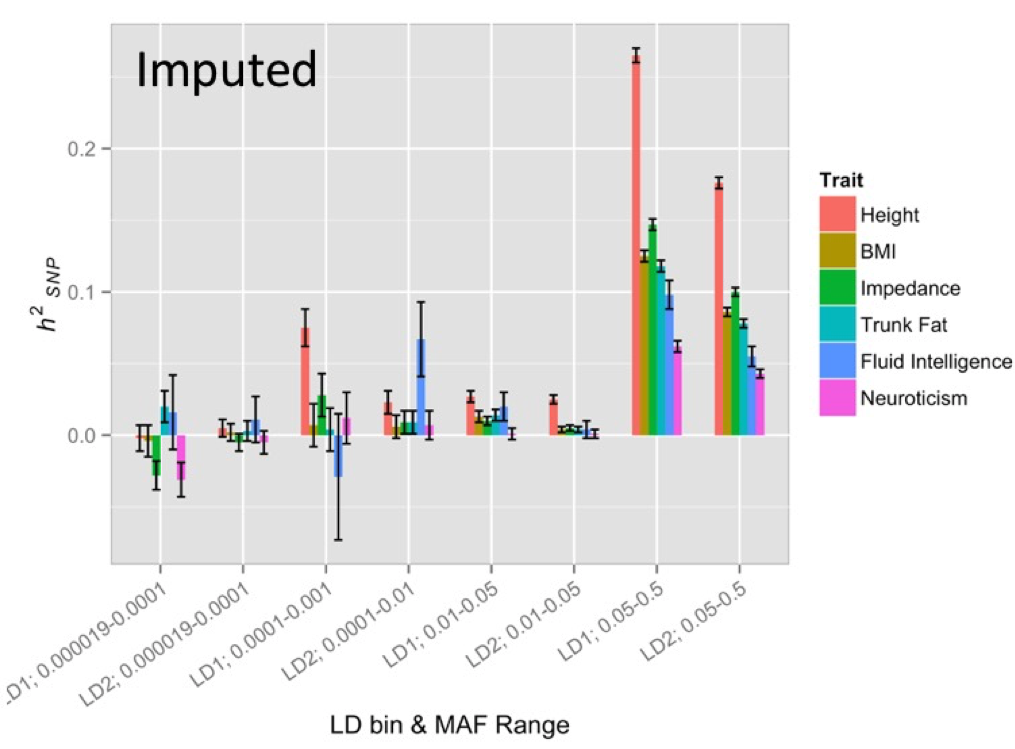 STRATIFICATION & LONG-RANGE LD
Chance allele frequency differences b/w populations can induce long-range LD in stratified samples
Population 1
Population 2
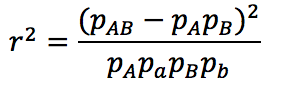 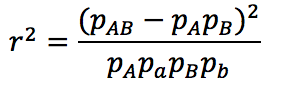 =0
=0
Chance allele frequency differences b/w populations can induce long-range LD in stratified samples
Population 1
Population 2
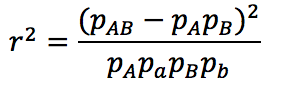 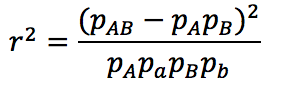 =0
=0
Stratified Population
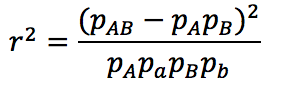 =.10
However, such “stratification-LD” is typically very small for pairs of common SNPs
Population 1
Population 2
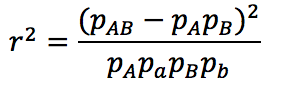 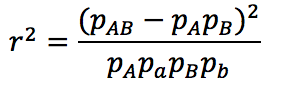 =0
=0
Stratified Population
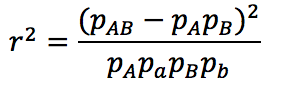 =.00005
But higher b/w rare (often ~ private) SNPs and common ancestry-informative SNPs
Population 1
Population 2
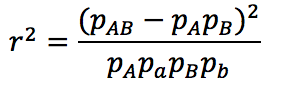 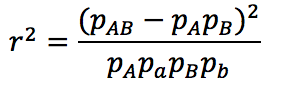 =0
=0
Stratified Population
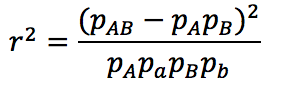 =.0004
Effects of stratification on r2QM/r2MM
In general, stratification inflates long-range r2 between SNPs. However, within a given MAF bin, the ratio of r2QM/r2MM is ~ 1 because SNP-SNP & SNP-CV LDs are inflated similarly.
Effects of stratification on r2QM/r2MM
In general, stratification inflates long-range r2 between SNPs. However, within a given MAF bin, the ratio of r2QM/r2MM is ~ 1 because SNP-SNP & SNP-CV LDs are inflated similarly.
However, across CVs and SNPs of different MAF, stratification induces differences in r2QM & r2MM. We observed: 
For rare CVs, r2QM/r2MM > 1. Rare (ancestry specific) CVs are tagged by every common SNP that differs in allele frequency across ancestry (note r2QM/r2MM < 1 in unstratified samples).
For very common CVs, r2QM/r2MM ~ 1. Very common CVs tend to have smaller MAF differences, and therefore less LD with common SNPs than typical between SNPs (note r2QM/r2MM > 1 in unstratified samples).
This led to an opposite pattern of bias in stratified (”structured”) samples when using single GRM GREML
Single GRM using WGS
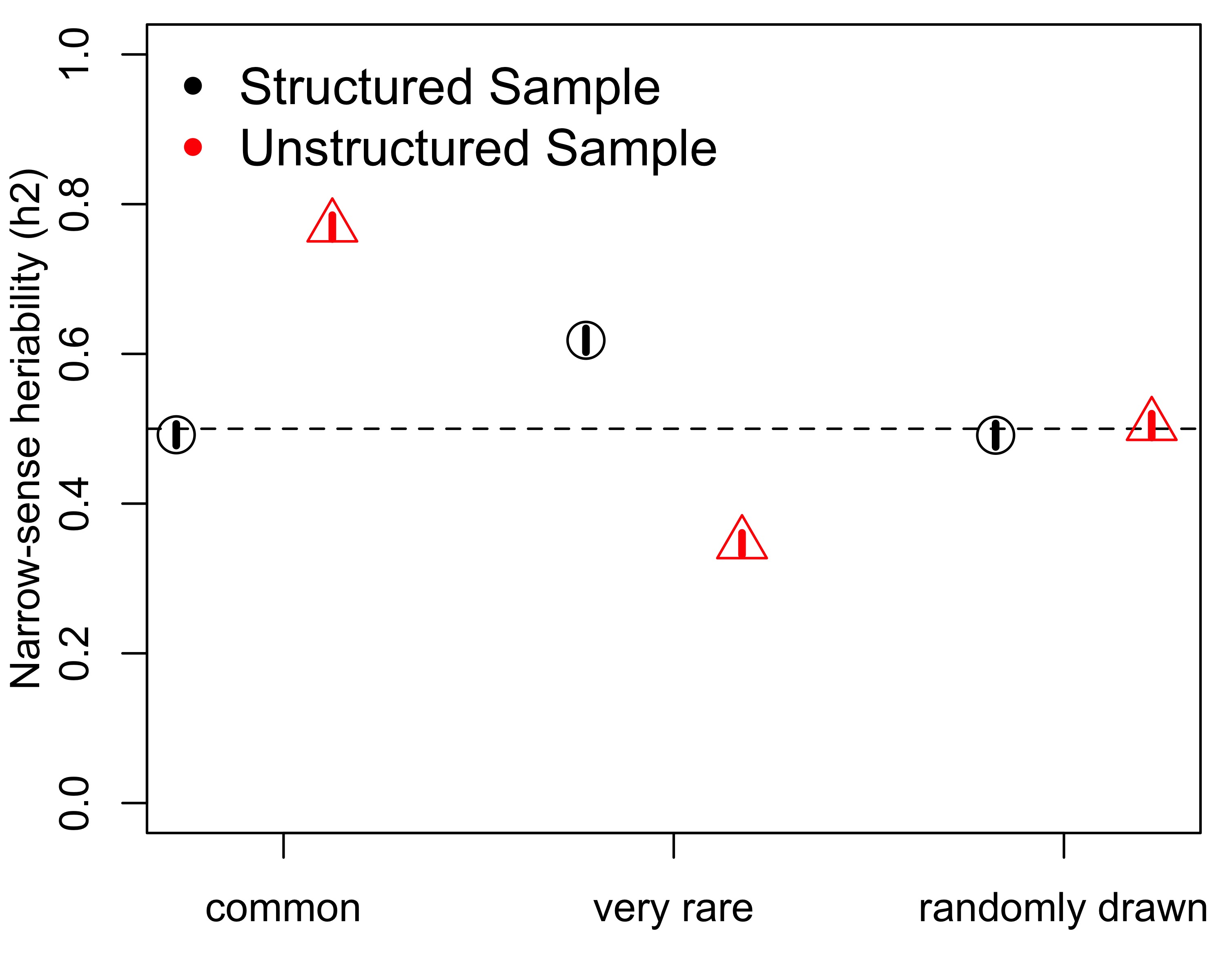 Causal Variant Minor Allele Frequency
Which once again was corrected by using LDMS GREML
Single GRM using WGS
MAF-stratified GRMs using WGS
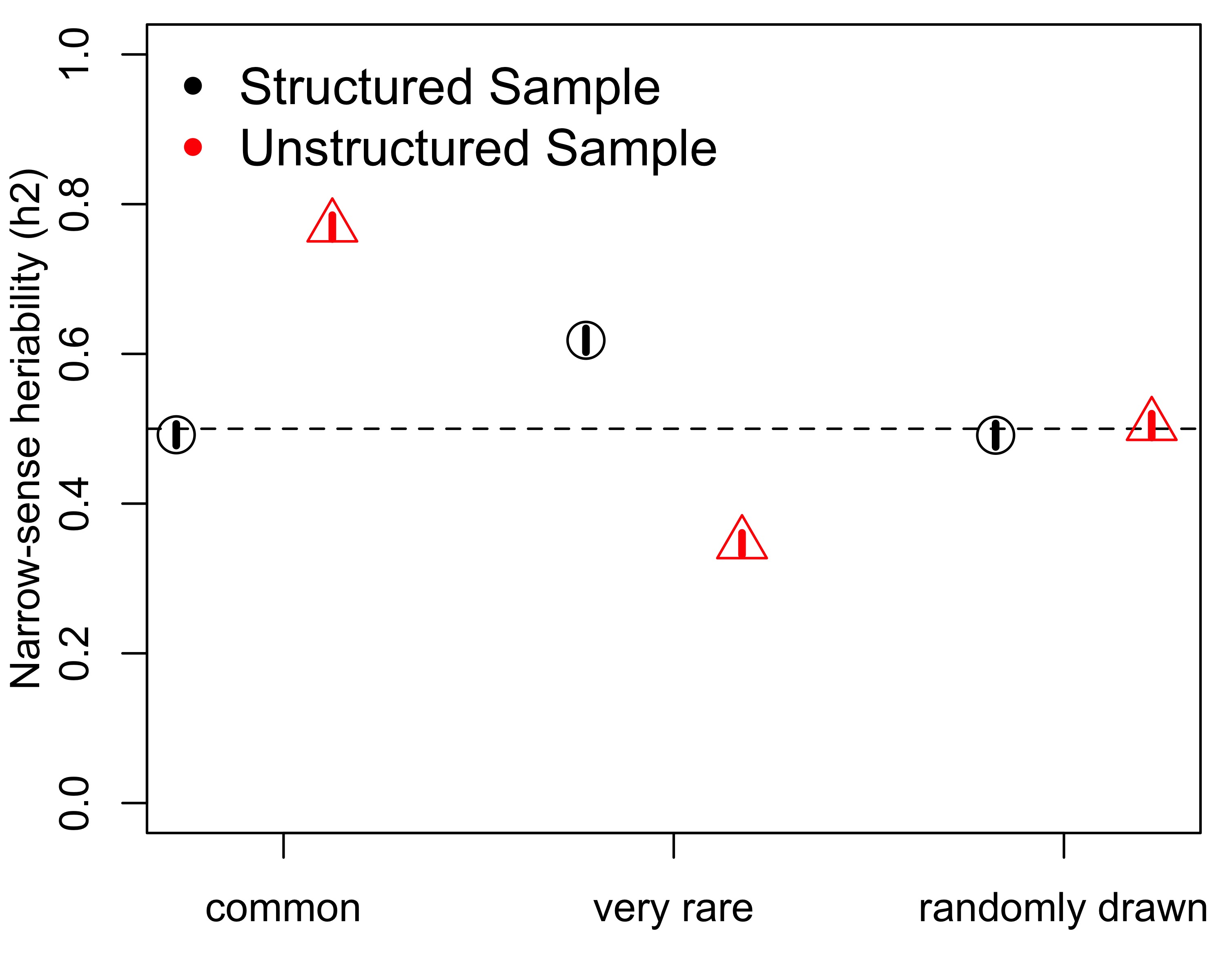 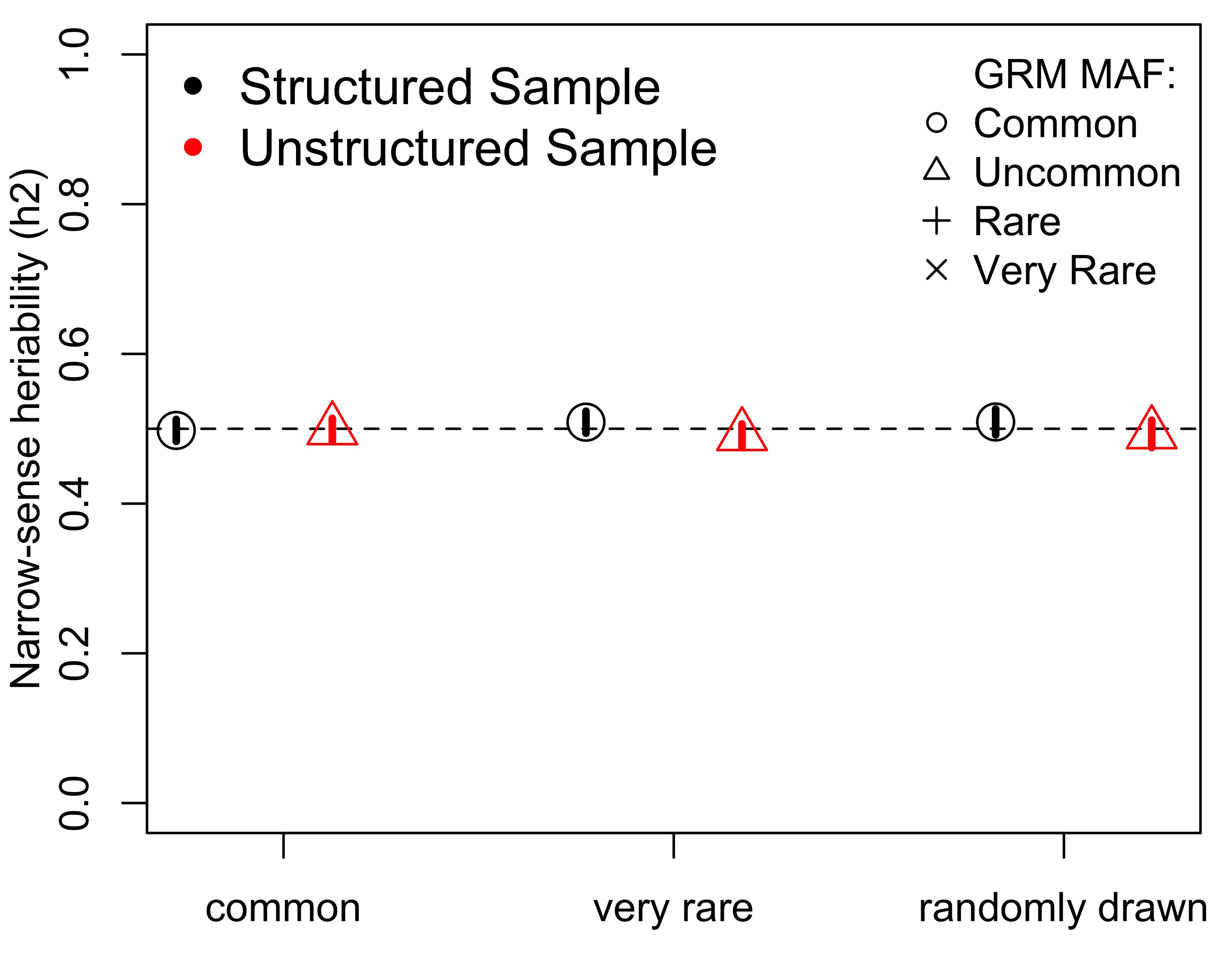 Causal Variant Minor Allele Frequency
Causal Variant Minor Allele Frequency
ASSORTATIVE MATING
Positive primary phenotypic 
assortative mating (AM)
AM: Assortment between mates leading to a correlation between phenotypic (and hence genetic) scores. Often conceptualized as mate choice based on similarity. 
Induces long-range (across chromosome) “directional” LD (δ) b/w CVs
δ = covariance among CV effects; under positive AM,     E[δ]> 0; allelic effects in the same direction.
Directional LD increases true VG & h2 in the population. 
This occurs for same reason the variance of a sum of positively correlated Xi > variance of sum of independent Xi
For polygenic traits, the vast majority (>99%) of this increase is due to δ between different CVs, not to δ within CVs (homozygosity)
AM effects on pihat
Assortment has ~ no influence on
Recall that
However, this is much different than the reverse conditional*:where r is the mate correlation and m is the # CVs
This is because δ between CVs, the major factor influencing h2, plays no role in         (or means in general)
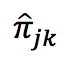 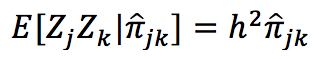 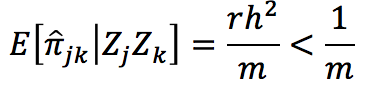 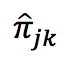 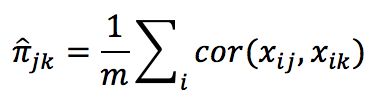 *Robinson et al., Nature Human Behavior, 2017
Yengo et al., BioarXiv, 2018
However, AM does bias h2snp estimates
AM typically leads to upward bias in estimates of equilibrium h2snp
Occurs because AM creates positive covariances between CVs and these are correctly reflected in phenotypic covariances between individuals (product of means) but poorly reflected in pihat matrix (mean of products). 
Thus, variance of pihats is too small. Underestimated variance in a predictor leads to overestimates of the coefficients associated with that predictor.
We derived this bias algebraically in HE regression estimates and confirmed it in simulation.
REML also upwardly biased, but bias depends on ratio N/m.
Parameter h2snp
Define parameter h2snp: proportion of phenotypic variance tagged by SNPs, accounting for their inter-correlations
Equilibrium h2snp: R2 from linear model                                   for all m SNPs fit simultaneously as 
The parameter depends on how well CVs are tagged by SNPs (e.g., SNP density). Thus, it depends on the SNP chip and the population it is estimated in.
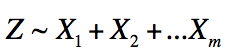 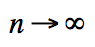 HE regression estimate of h2snp
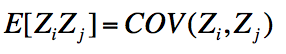 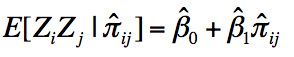 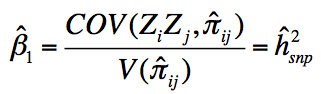 HE regression estimate of h2snp
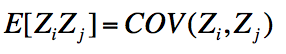 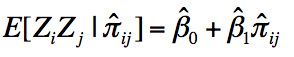 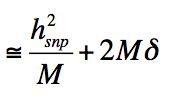 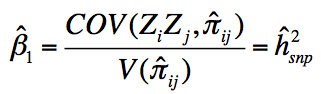 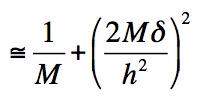 We don’t predict HE estimates to change as a function of m or N. GREML estimates are clearly a function of N/m, which occurs because when N>>m, the effects of each SNP are separable.
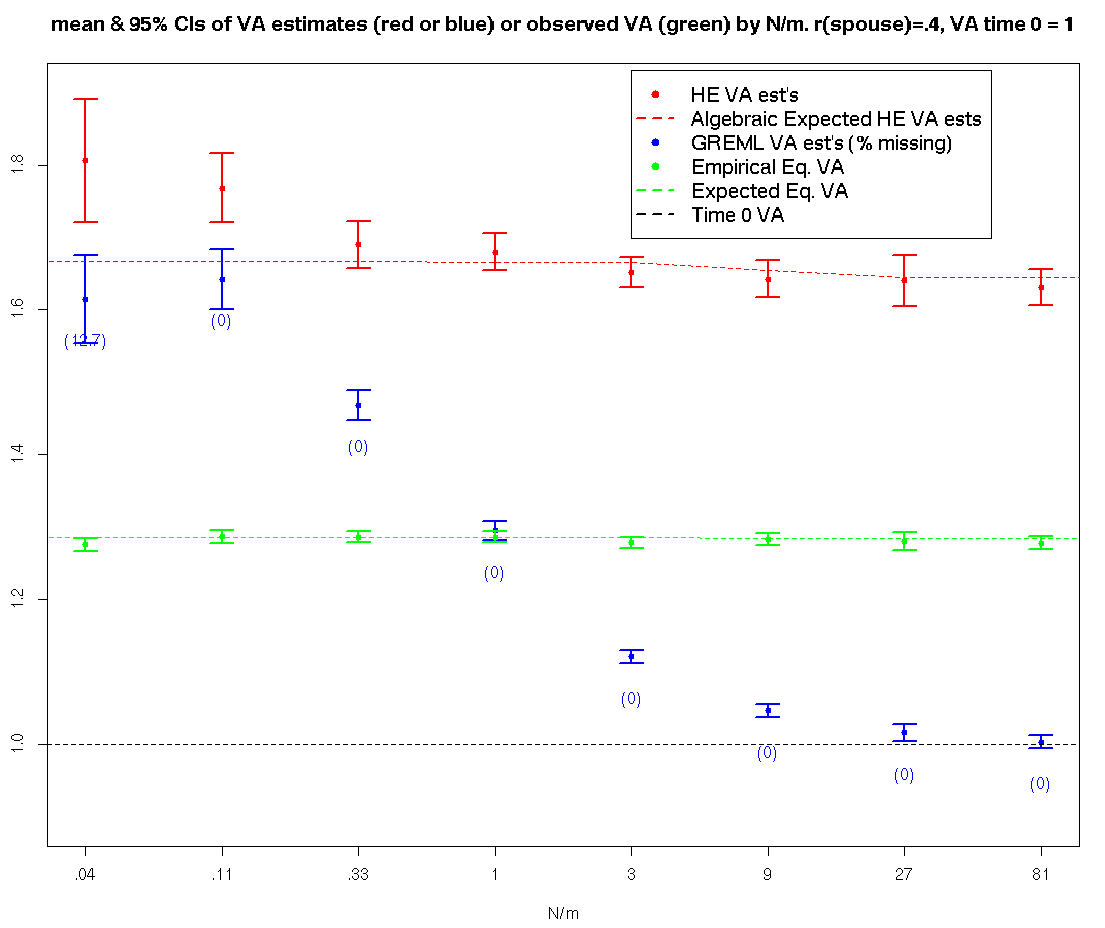 98
Predicted h2snp biases assuming SNPs tag 50% of true VA
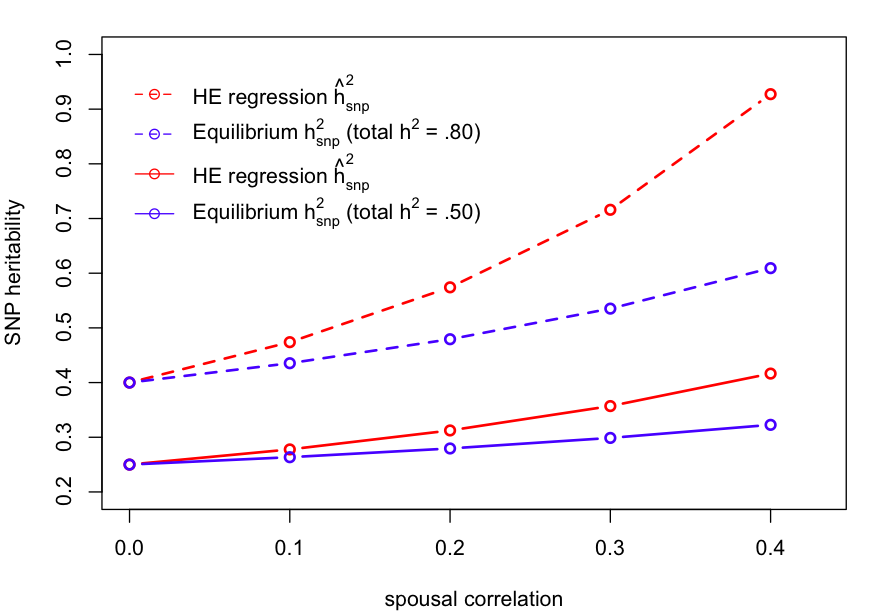 Predicted h2snp biases assuming SNPs tag 50% of true VA
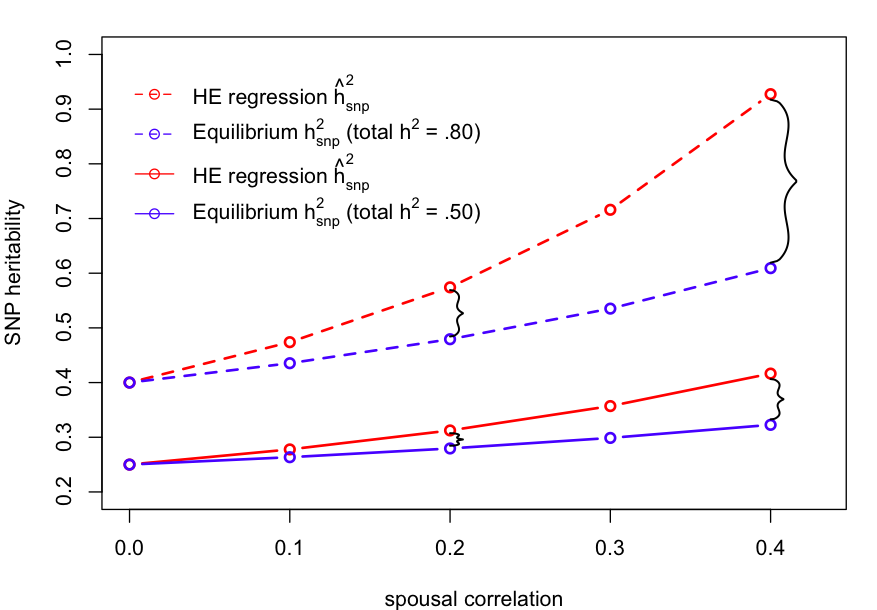 .52
.20
.29
.12
Potential degree of over-estimation for various traits
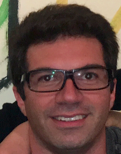 Simulations
Rasool Tahmasbi
Simulated populations under AM using GeneEvolve (Tahmasbi & Keller, 2016).
CVs: 1000
Heritability: 0.5
Relative pruning: >.05
Spousal phenotypic correlation: .4
Took mean of 100 iterations
GeneEvolve Simulation Results
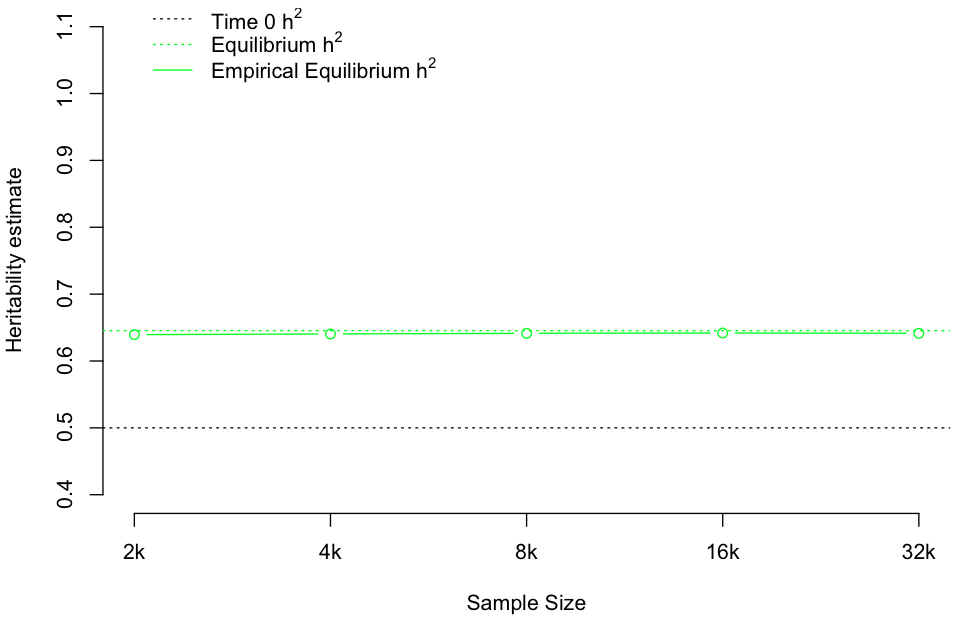 GeneEvolve Simulation Results
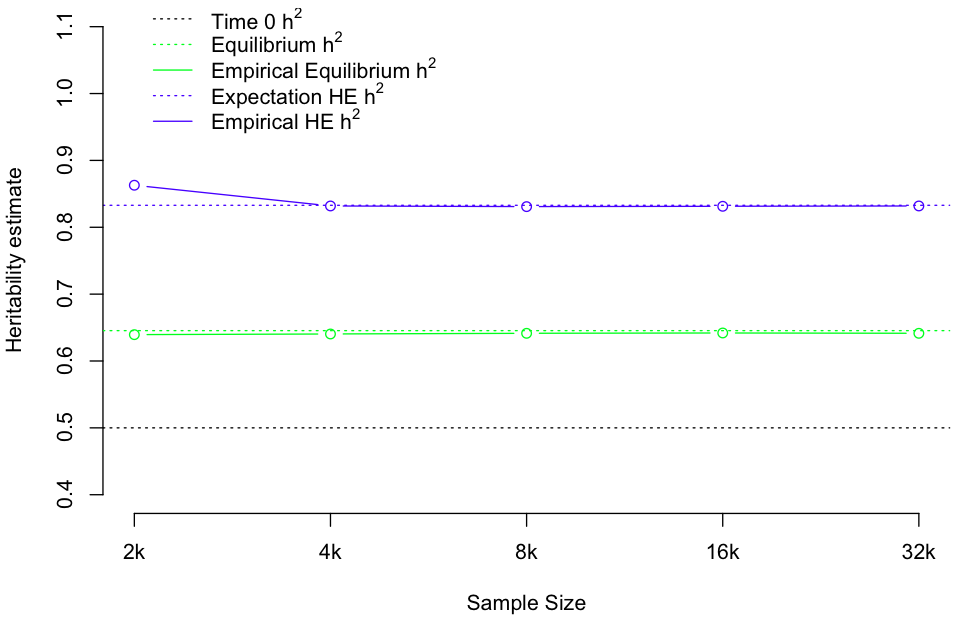 GeneEvolve Simulation Results
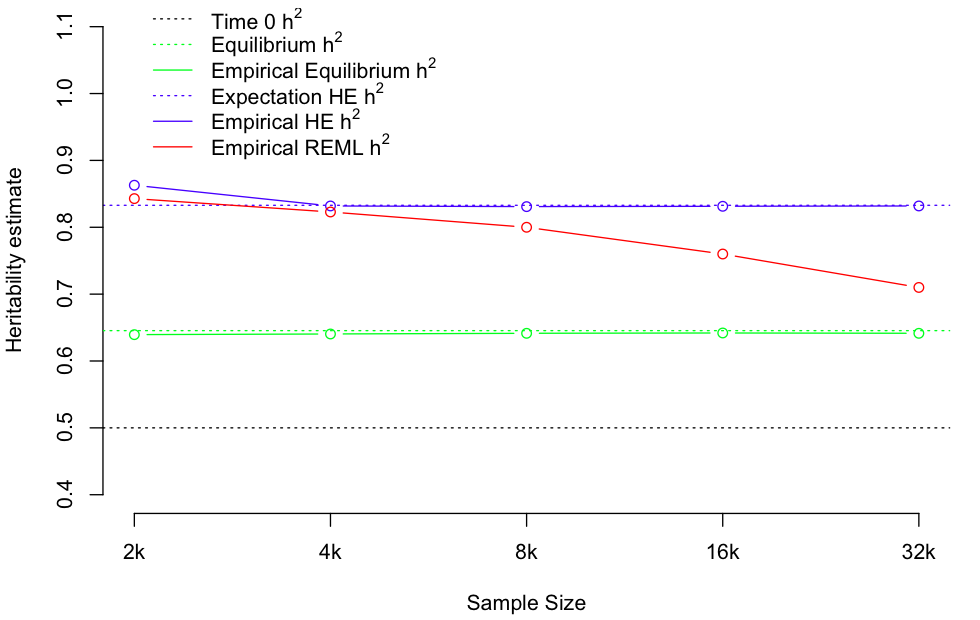 HE vs. GREML estimates
For most realistic situations, m>>N, and thus GREML and HE estimates are similar: both over-estimate equilibrium h2snp
We can vary N (holding m constant) to see if AM is biasing estimates in real data
HE (blue) vs. REML (red) h2snp estimates of systolic BP - UK Biobank
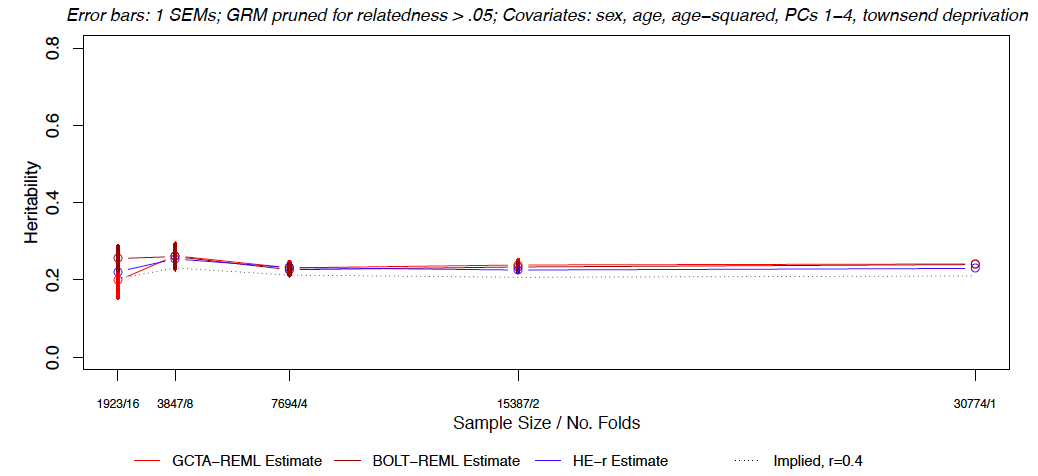 HE (blue) vs. REML (red) h2snp estimates of height - UK Biobank
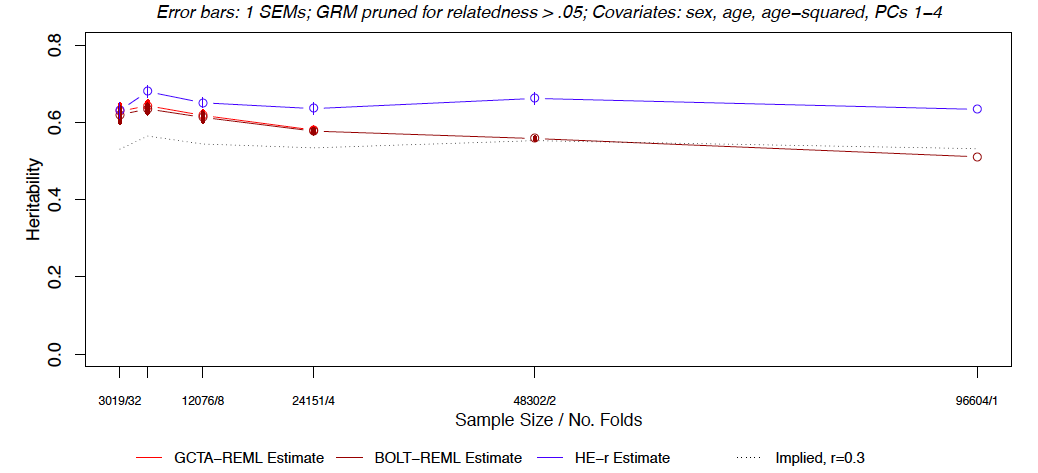 HE (blue) vs. REML (red) VA estimates of fluid IQ - UK Biobank
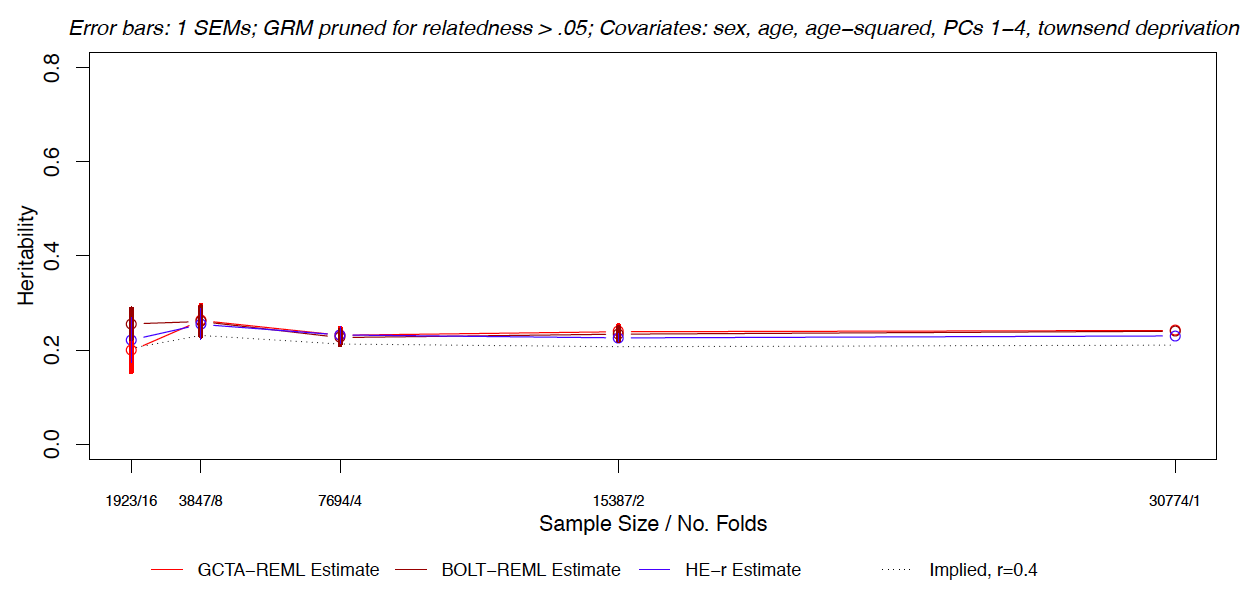 Summary – bias due to AM
AM creates upward biases in HE and REML h2SNP estimates
We see evidence for this in UK Biobank data for height but not for fluid IQ
Natural selection creates negative LD among CVs. The combined effect of AM and NS could cancel each other out.
Remaining issues:
Unsure how to account for the bias. LDMS GREML does not help.
Need to understand the effects of NS on h2snp
Big picture: Using SNPs to estimate h2
There has been a great deal of excitement about using SNPs to estimate h2
Large sequence reference panels (TopMed) allow SNPs to be imputed down to MAF ~ .0001. 
h2snp will approach h2
Also allows investigation of allelic spectra, and importance of biological/evolutionary annotations
By understanding true h2, can begin understanding importance of familial environmental factors
However, it is crucial to understand the factors that can bias these estimates
LDMS accounts for biases due to MAF & stratification
But not for biases caused by AM (and probably NS)
Acknowledgements
Collaborators
Consortia/Databases
 Haplotype Reference Consortium
 UK Biobank
University of Queensland
 Peter Visscher		
 Jian Yang  
 Naomi Wray 
 Mike Goddard
CU
 Matt Jones
Broad Institute
  Ben Neale
Postdoctoral Fellows
Teresa de Candia
Luke Evans
Rasool Tahmasbi
Graduate Students
Emma Johnson
Richard Border
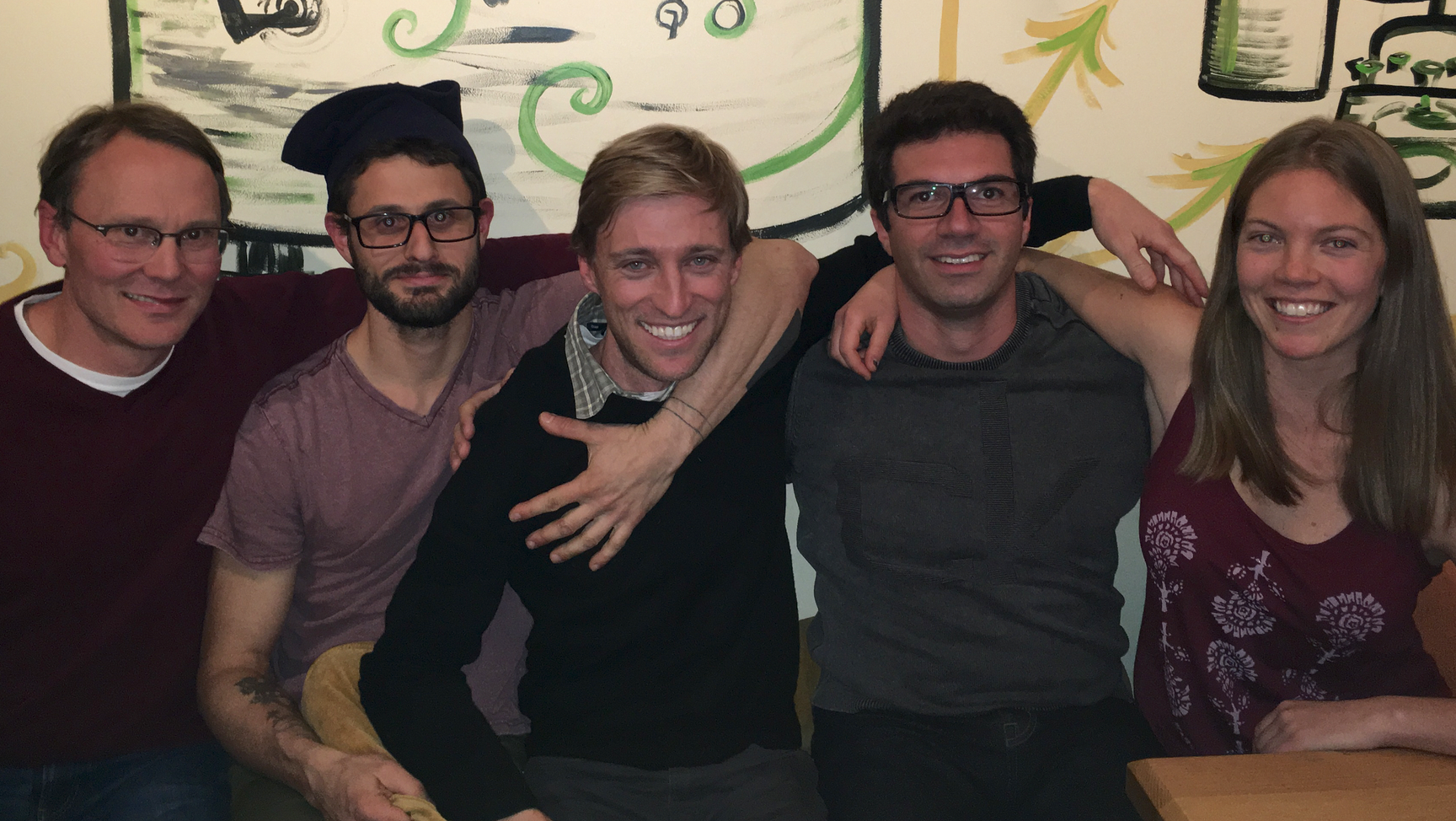 Funding
NIMH K01 MH085812 (Keller)
NIMH R01 MH100141 (Keller)
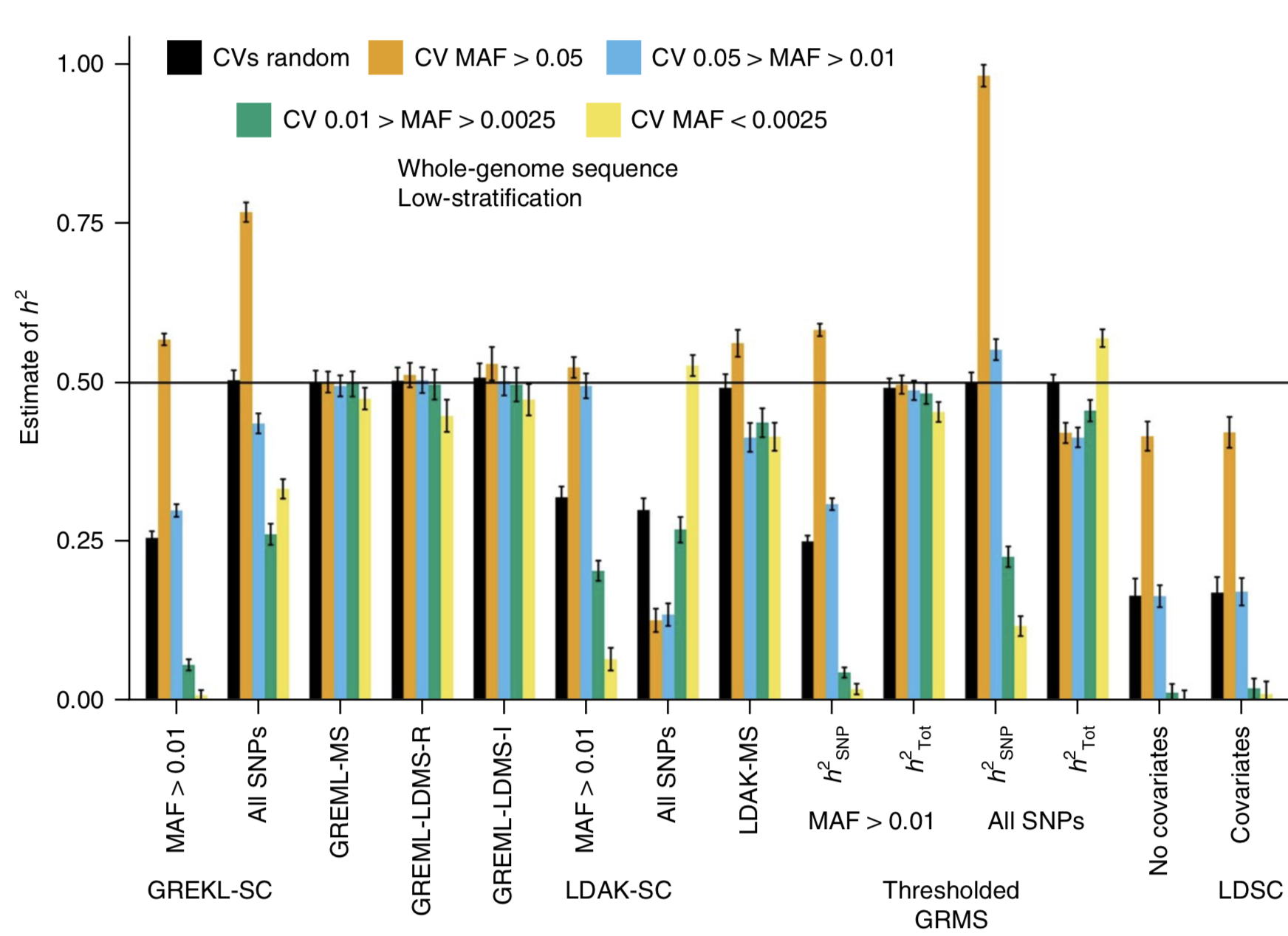 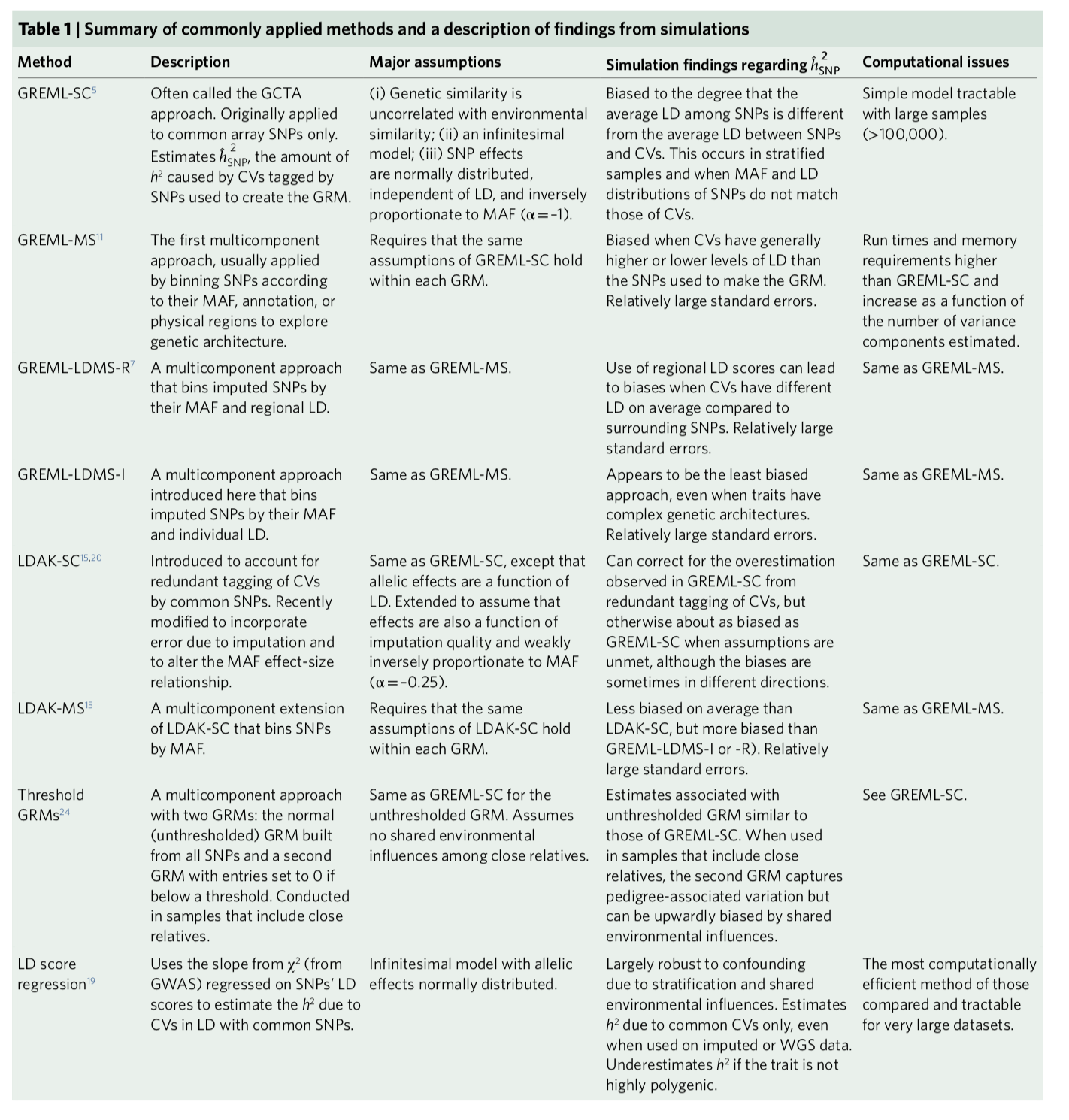